TÁMOP 7.2.1.  PROJEKT KERETÉBEN:

A „Szinergiavizsgálat más operatív programmal, az egymásra épülő programok nevesítése” főtevékenységen belül

„KEHOP-ból finanszírozható az EFOP-hoz kapcsolódó programok/projektek”

című workshop.
Helyszín: Békéscsaba
Időpont: 2015.12.17.

Készítette: Projektfelügyelet Kft.
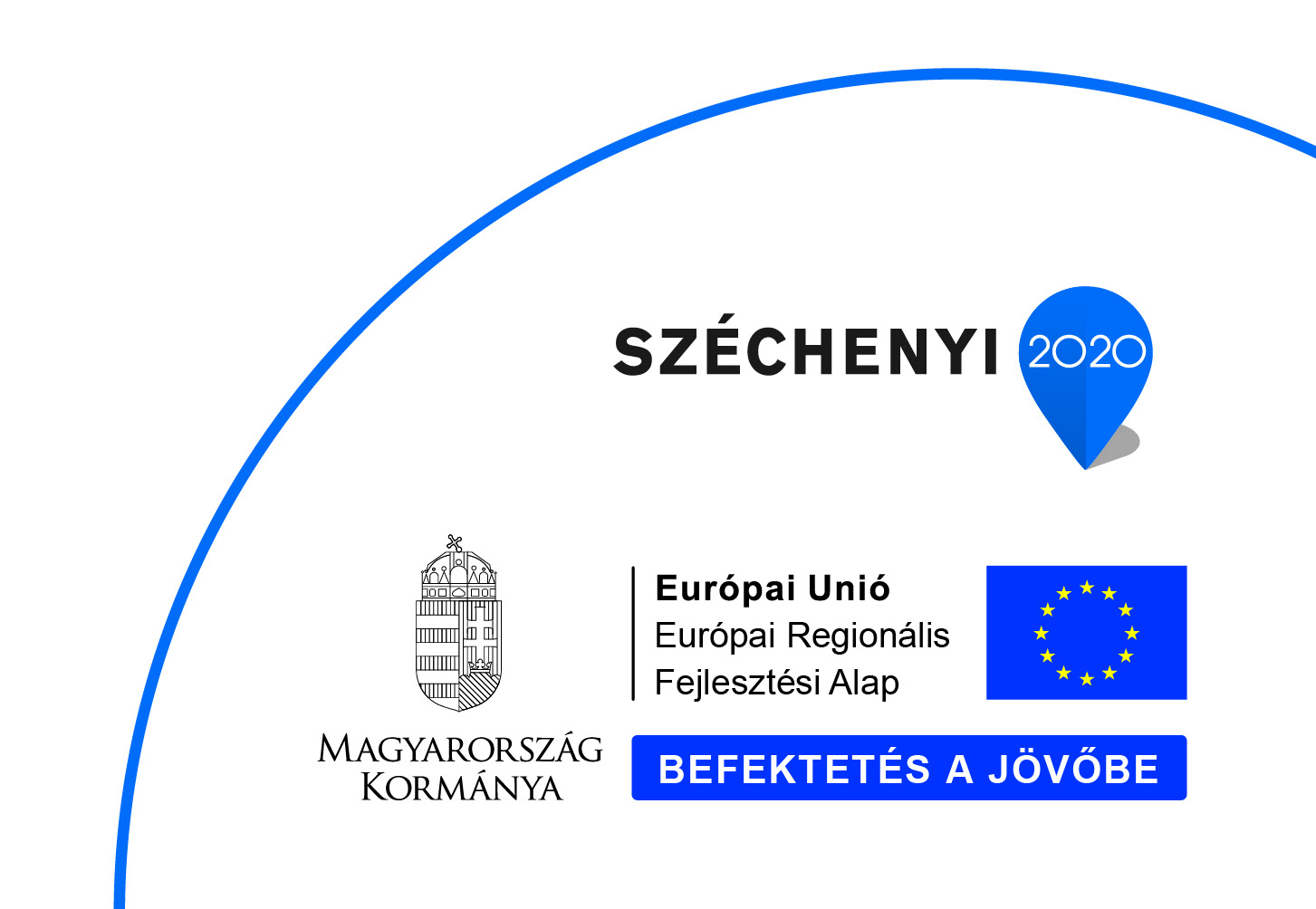 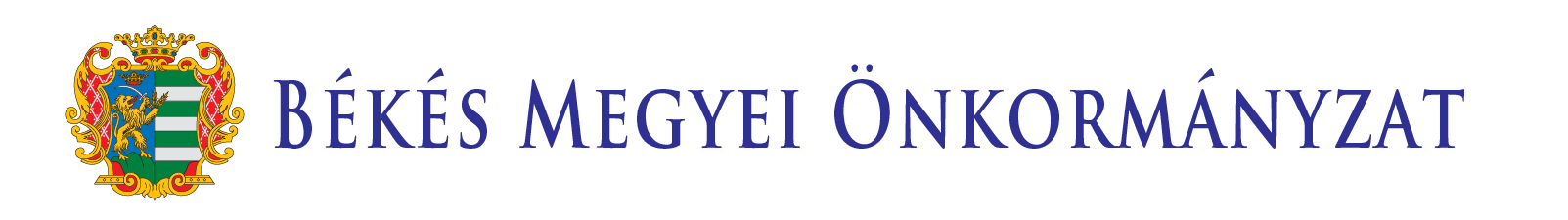 workshop
A WORKSHOPNAK CÉLJA: EFOP – KEHOP szinergiavizsgálat.

MIRŐL FOG SZÓLNI EZ AZ ELŐADÁS?
EFOP BEMUTATÁSA
KEHOP BEMUTATÁSA
EFOP ÉS KEHOP KAPCSOLATA
KIEMELT PROGRAM/PROJEKT ÖTLETEK BEMUTATÁSA
KÉRDÉSEK, JAVASLATOK ÁTBESZÉLÉSE
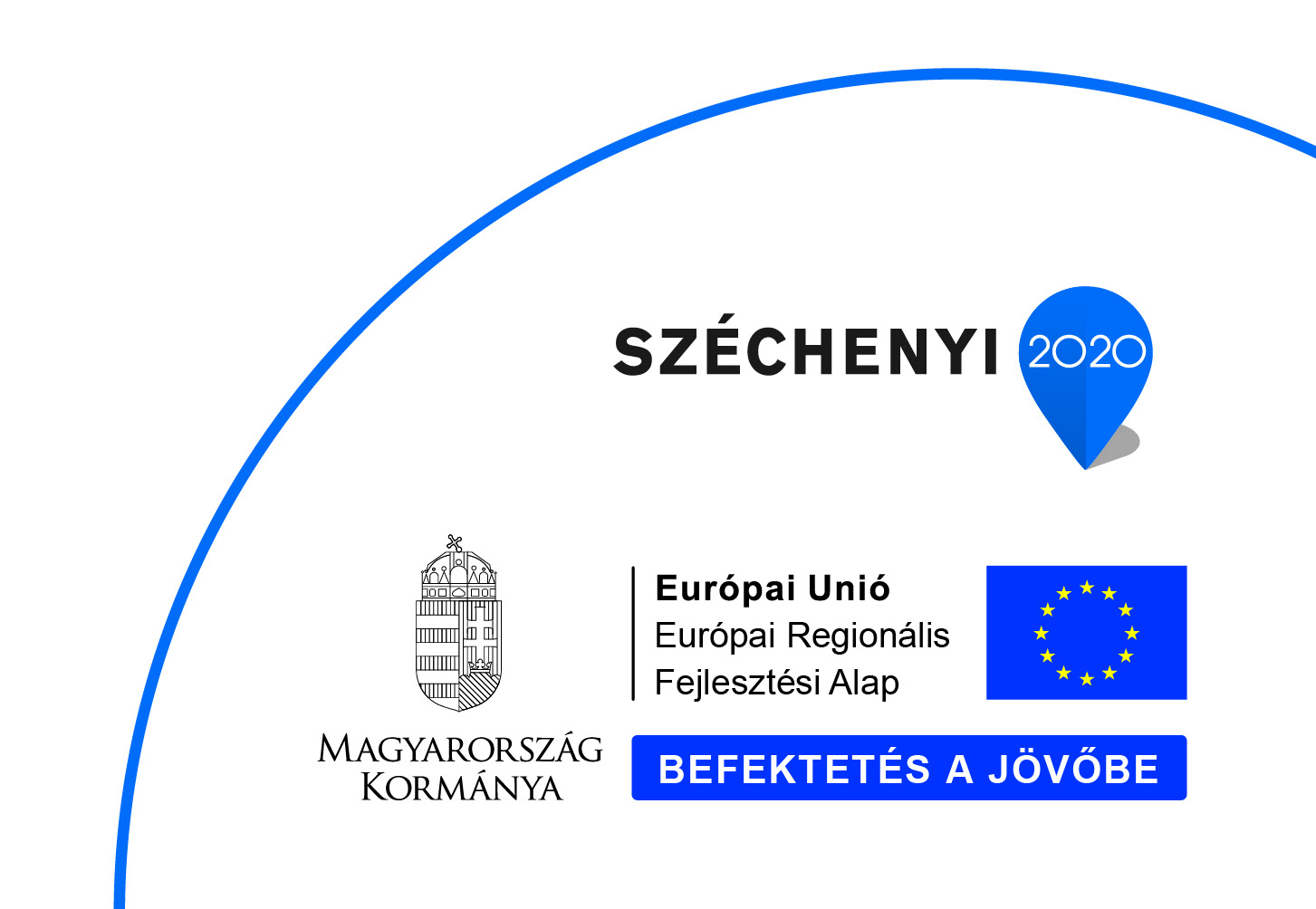 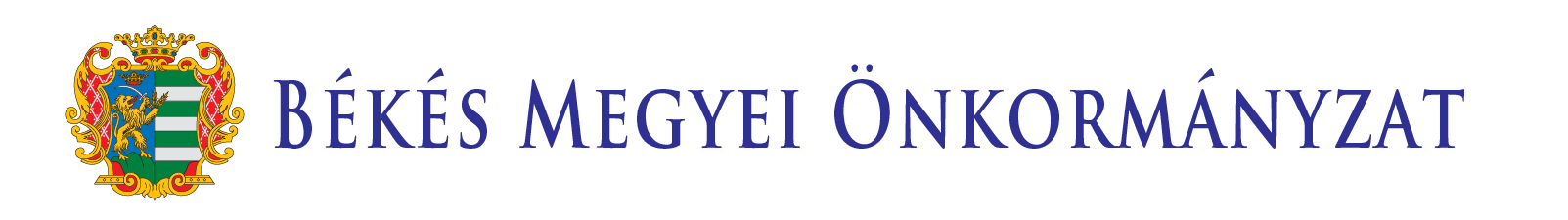 Emberi Erőforrás Fejlesztési OP (efop)
A Kormány társadalompolitikai céljainak legfontosabb eszköze!

Fő társadalompolitikai céljai:
az oktatáson (tudástőkén) keresztül növelni a fiatalok munkaerő-piacon való elhelyezkedésének és ezzel társadalmi előrejutásának esélyeit,
a családok megerősítése, s ezen keresztül hozzájárulni a gyermekvállaláshoz,
az alsó középosztály felzárkózási és a középosztályon belüli tartós megkapaszkodási esélyeinek növelése,
a rászorulók társadalmi helyzetének megszilárdítása, majd javítása.
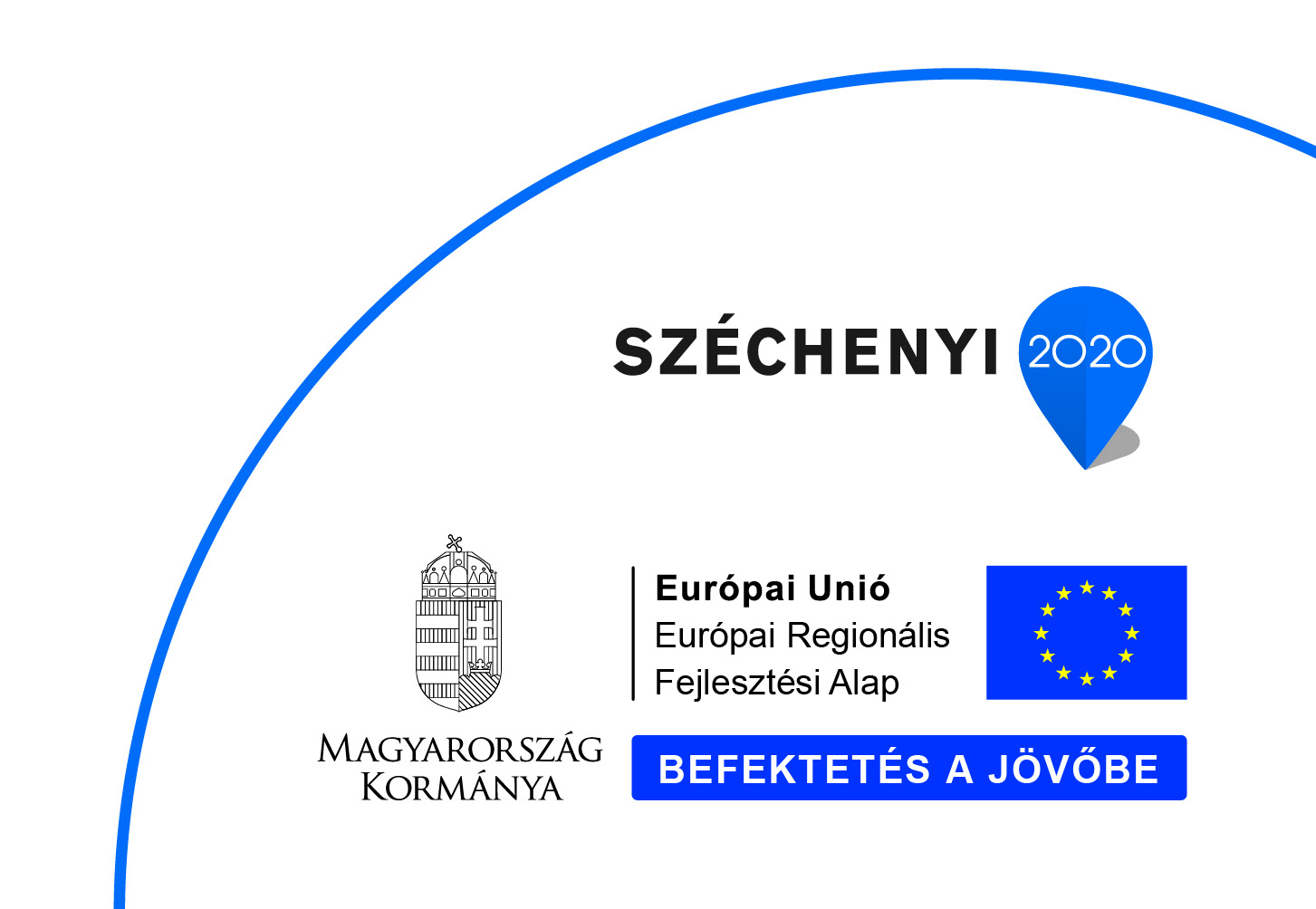 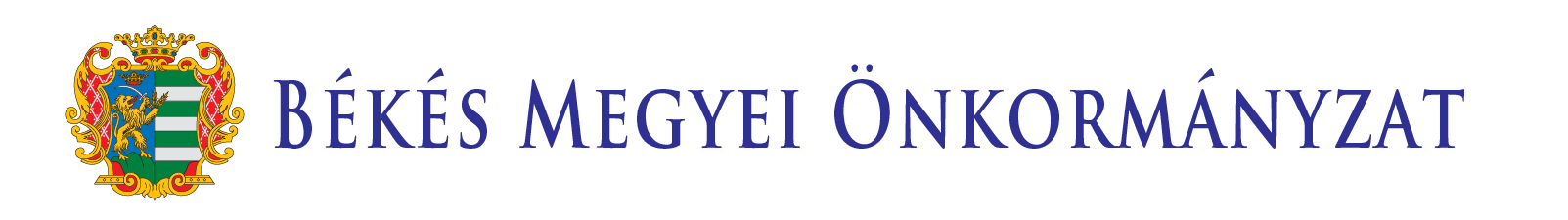 AZ EFOP PRIORITÁSAI
PRIORITÁSOK:
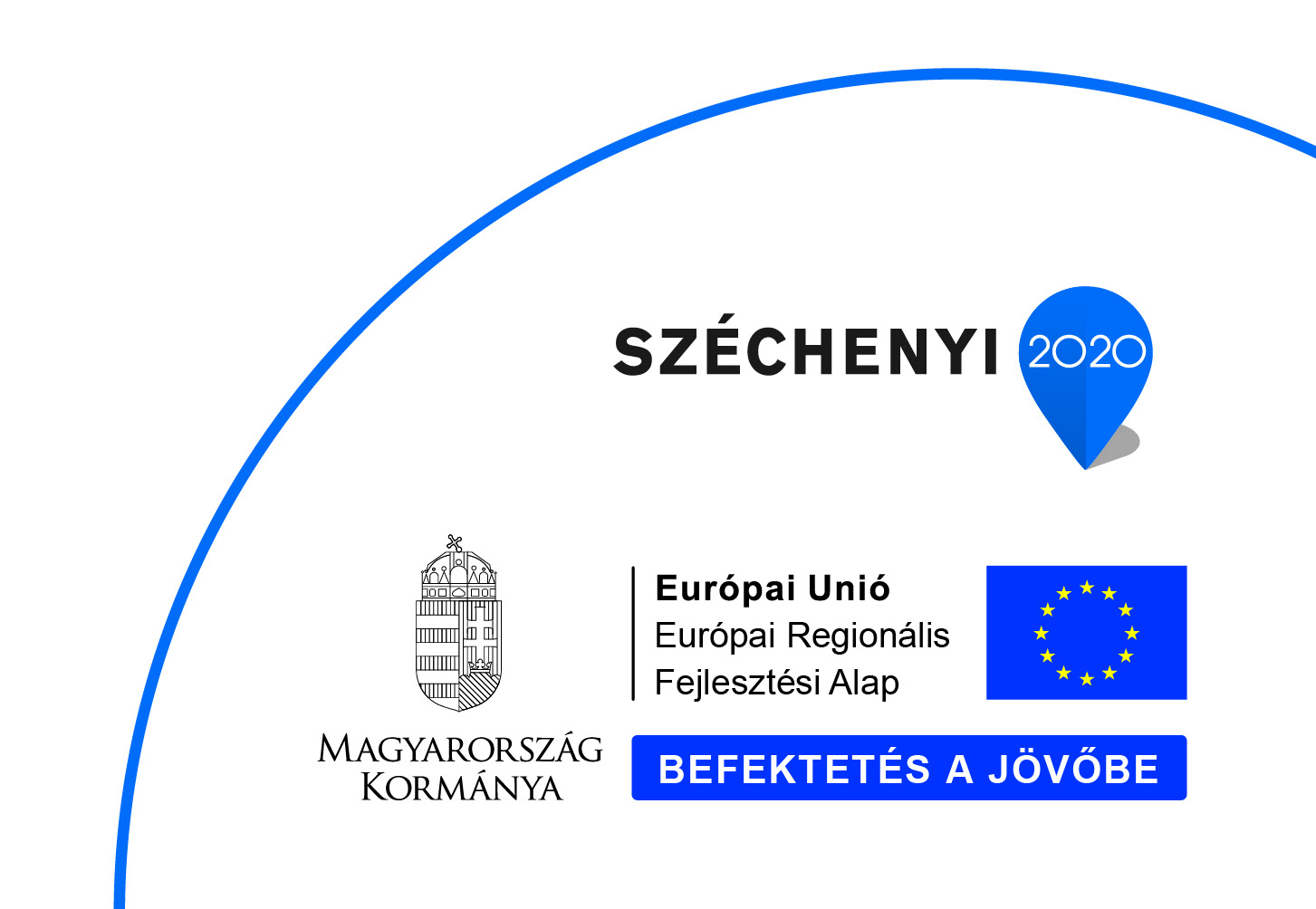 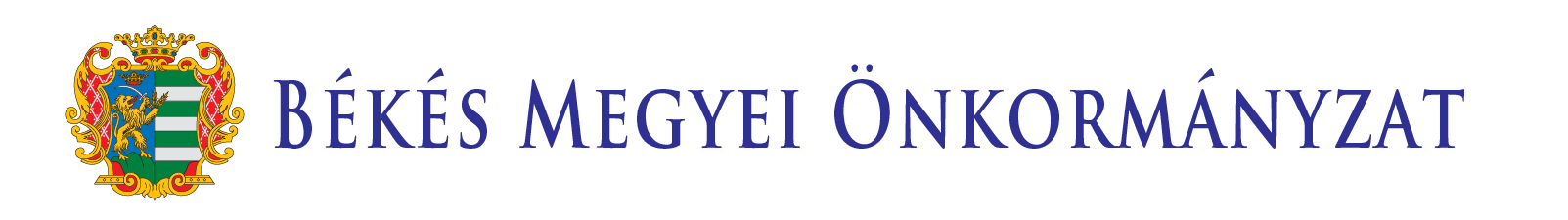 A KEHOP FŐ CÉLJAI
A KEHOP átfogó célja, hogy a magas hozzáadott értékű termelésre és a foglalkoztatás bővülésére épülő gazdasági növekedés az emberi élet és a környezeti elemek – hosszú távú változásokat is figyelembe vevő – védelmével összhangban valósuljon meg. 

Az átfogó cél elérése érdekében a KEHOP által lefedett valamennyi fejlesztési terület és beavatkozási irány esetében az alábbi, egymással szoros kapcsolatban lévő horizontális céloknak kell érvényesülniük:

A klímaváltozás kedvezőtlen hatásainak megelőzése és mérséklése, az alkalmazkodóképesség javítása;

Az erőforrás-felhasználás hatékonyságának fokozása;

A szennyezések és terhelések megelőzése és mérséklése;

Egészséges és fenntartható környezet biztosítása.
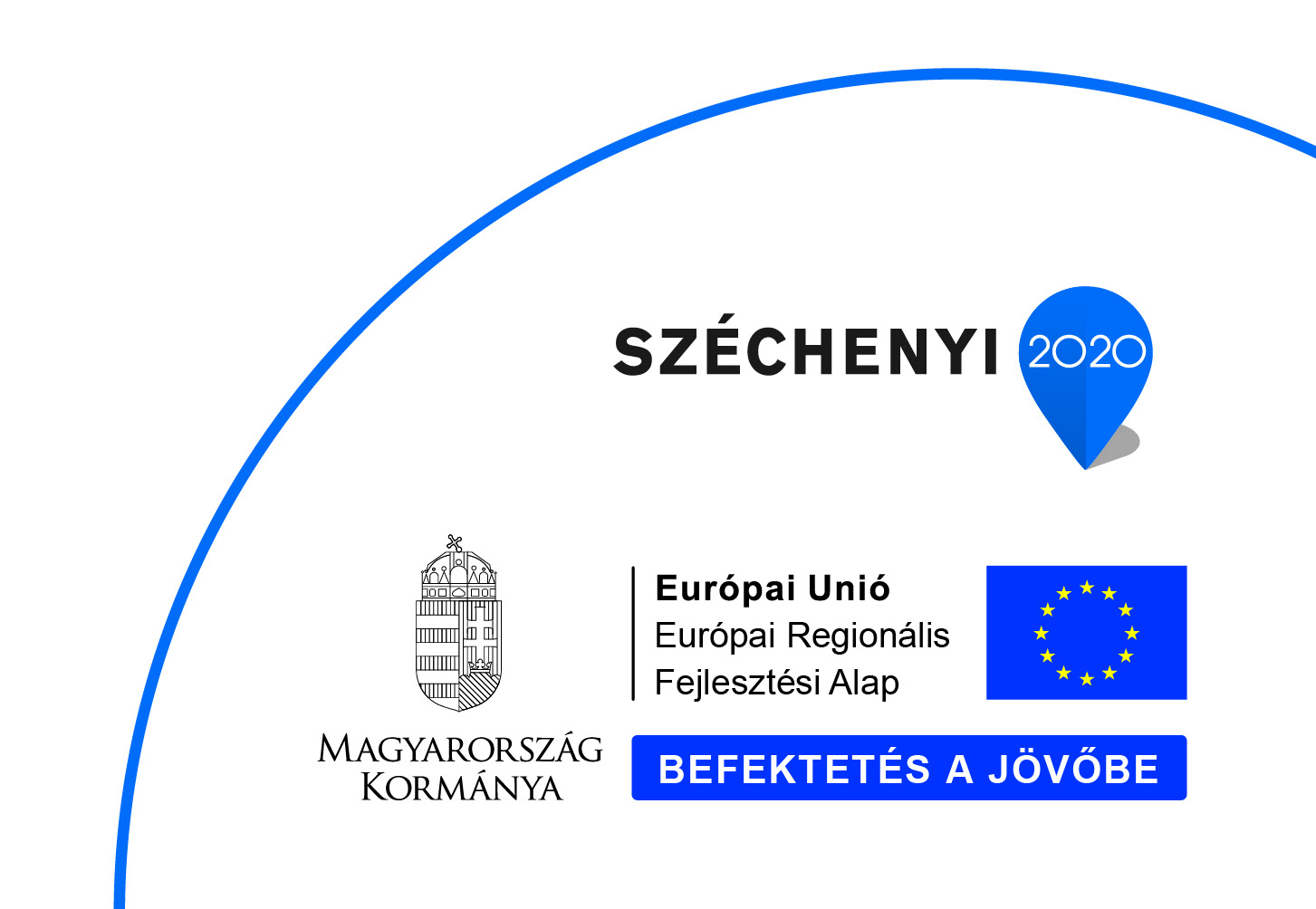 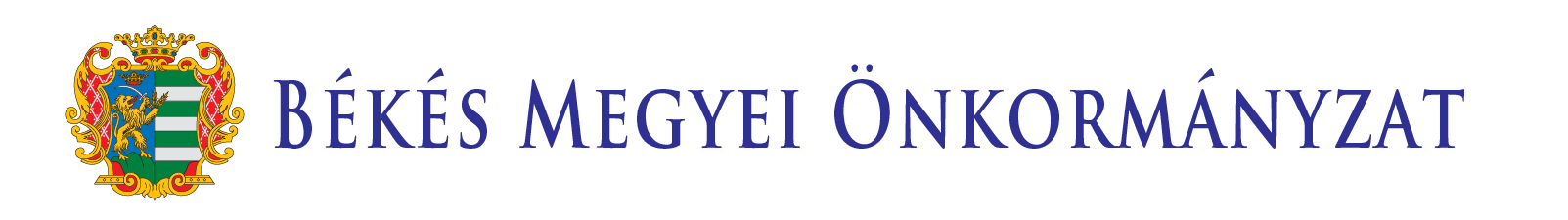 KEHOP prioritástengelyek
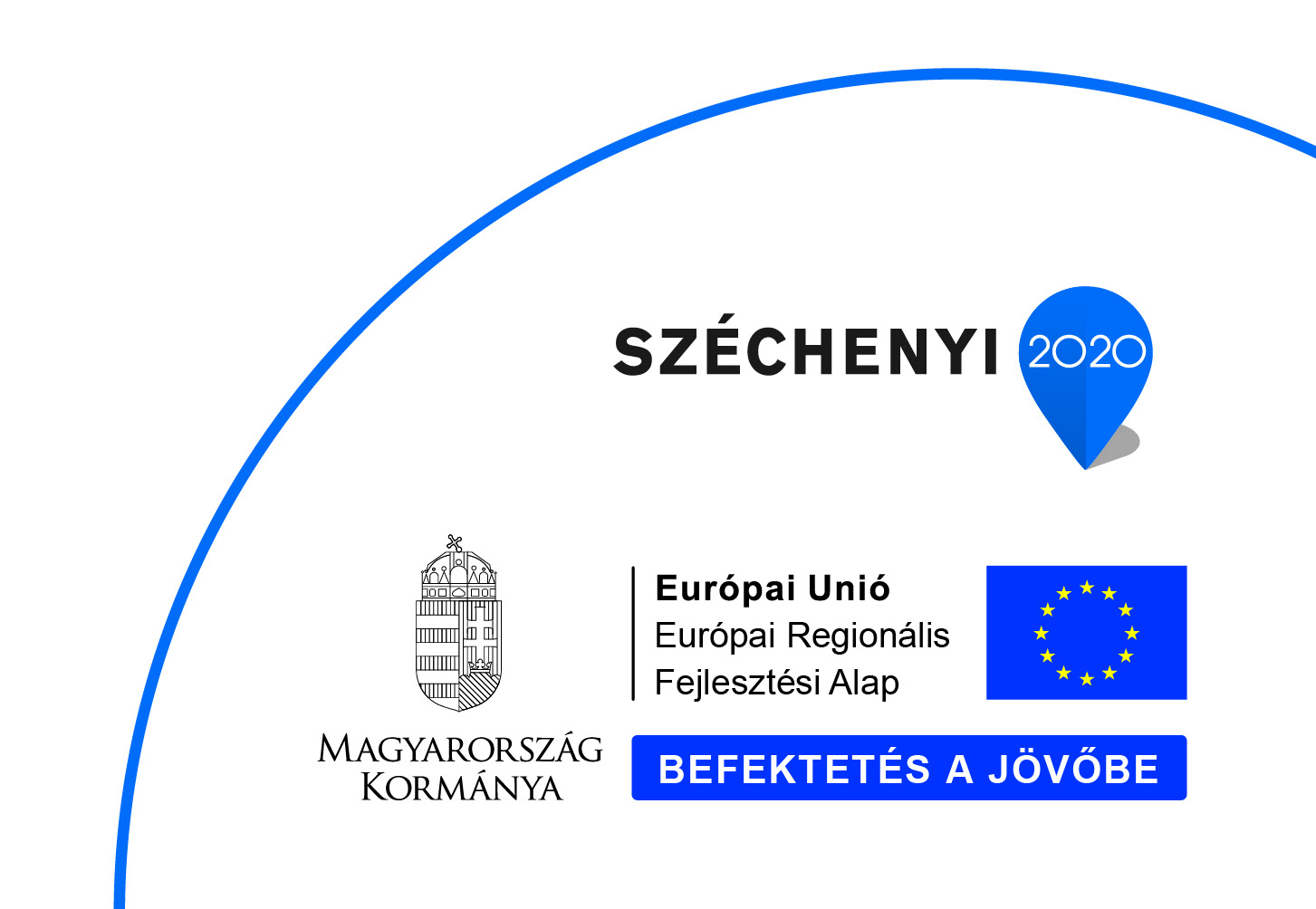 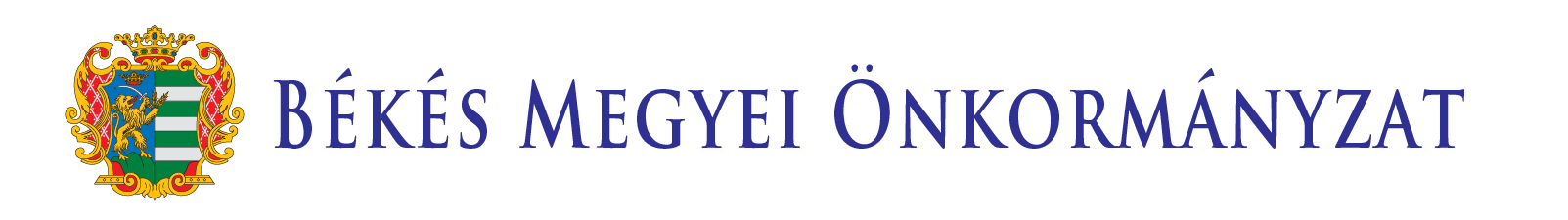 EFOP – KEHOP LEHATÁROLÁSA ÉS KAPCSOLÓDÁSA
Energiahatékonyság növelése
KEHOP V/2,3 (lakosság, költségvetés, állami gt.) – EFOP I/1-5 (kísérőtevékenység, a kizárólag itt finanszírozható infrastrukturális beruházásokhoz kapcsolódóan – figyelemmel TOP, GINOP, VP lehatárolásokra

Megújuló energiaforrások alkalmazása - szemléletformálás
KEHOP V/1, 2, 3 (lakosság, költségvetés, állami gt.) – EFOP IV (A köznevelés intézményrendszerével együttműködve megvalósuló nem formális és informális tanulási alkalmak támogatása szerepel, beleértve az egészségnevelési és környezeti nevelési programsorozatok, erdei iskolák, tematikus táborok, valamint ismeretterjesztő programok stb.)

Hulladékkezelés - szemléletformálás
KEHOP III/1, 2 (lakosság, költségvetés, állami gt.) – EFOP IV (A köznevelés intézményrendszerével együttműködve megvalósuló nem formális és informális tanulási alkalmak támogatása szerepel, beleértve az egészségnevelési és környezeti nevelési programsorozatok, erdei iskolák, tematikus táborok, valamint ismeretterjesztő programok stb.)

+ HORIZONTÁLIS KAPCSOLÓDÁS
A KEHOP-os gazdaságfejlesztési akciók (hulladékgazdálkodás, biomassza termelés) és származékos iparági keresleteket is generáló multiplikatív hatások kiegészítéseként formális-nemformális képzések megvalósítása,  halmozottan hátrányos helyzetűek másod munkaerőpiacra történő beterelése
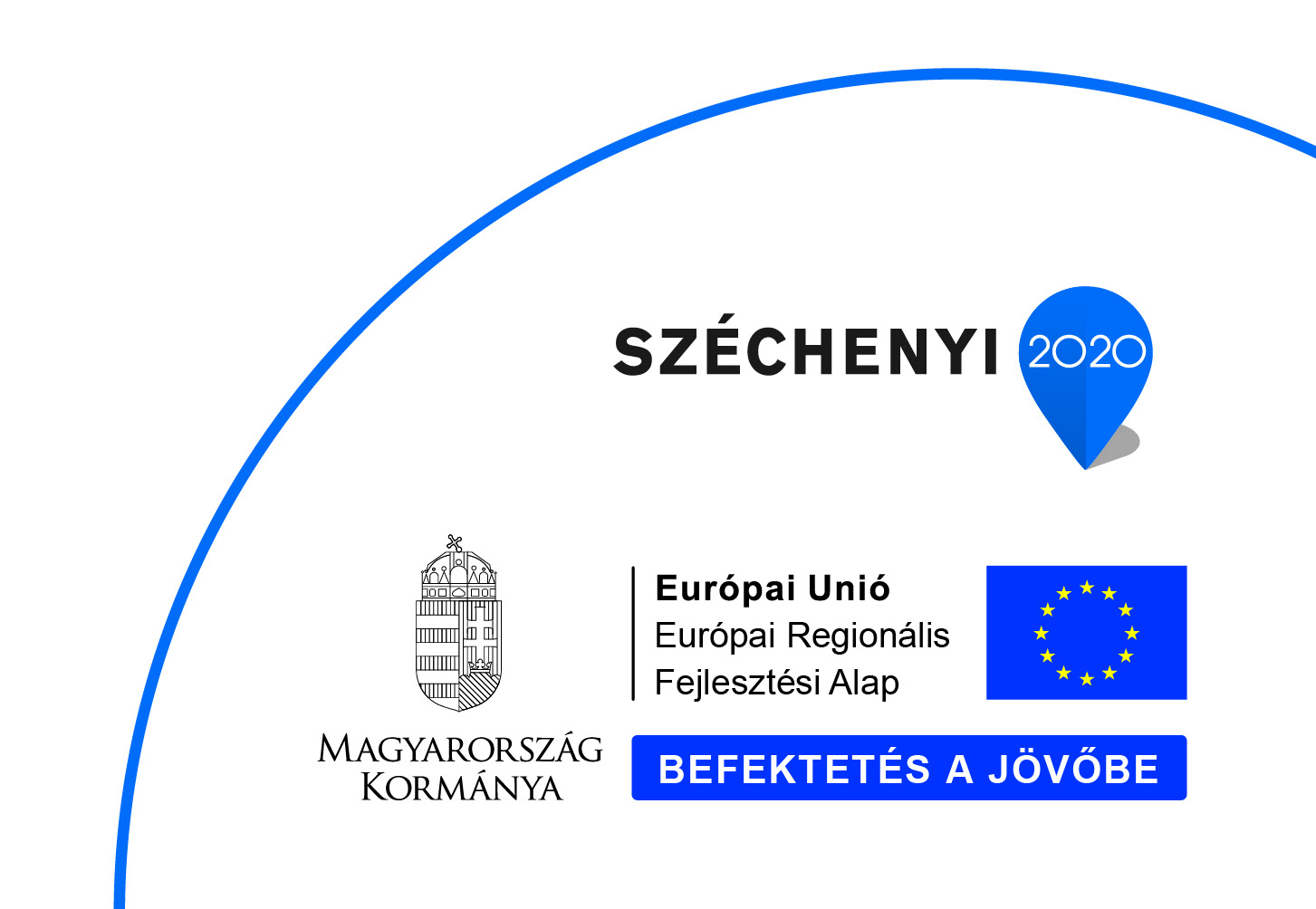 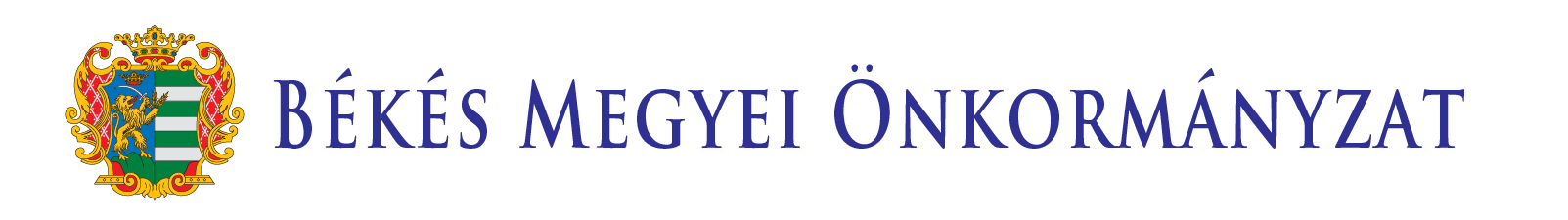 MEGYEI KIEMELT PROJEKT/PROGRAM JAVASLATOK
Kiemelt projekt javaslatok:

 A katasztrófavédelmi szolgáltatások komplex fejlesztése Békés megye egy kijelölt akcióterületén – mintaprogram
A szelektív hulladékgyűjtés népszerűsítését célzó megyei szemléletformáló kampány (Hulladék A)
A háztartási szelektíven gyűjtött, ill. TSZH-bólválogatott PET hulladék anyagában történő újrahasznosításának előkészítése Békés megyében (Hulladék B)
Autó bontásból származó hulladék újrahasznosítása (Hulladék C)
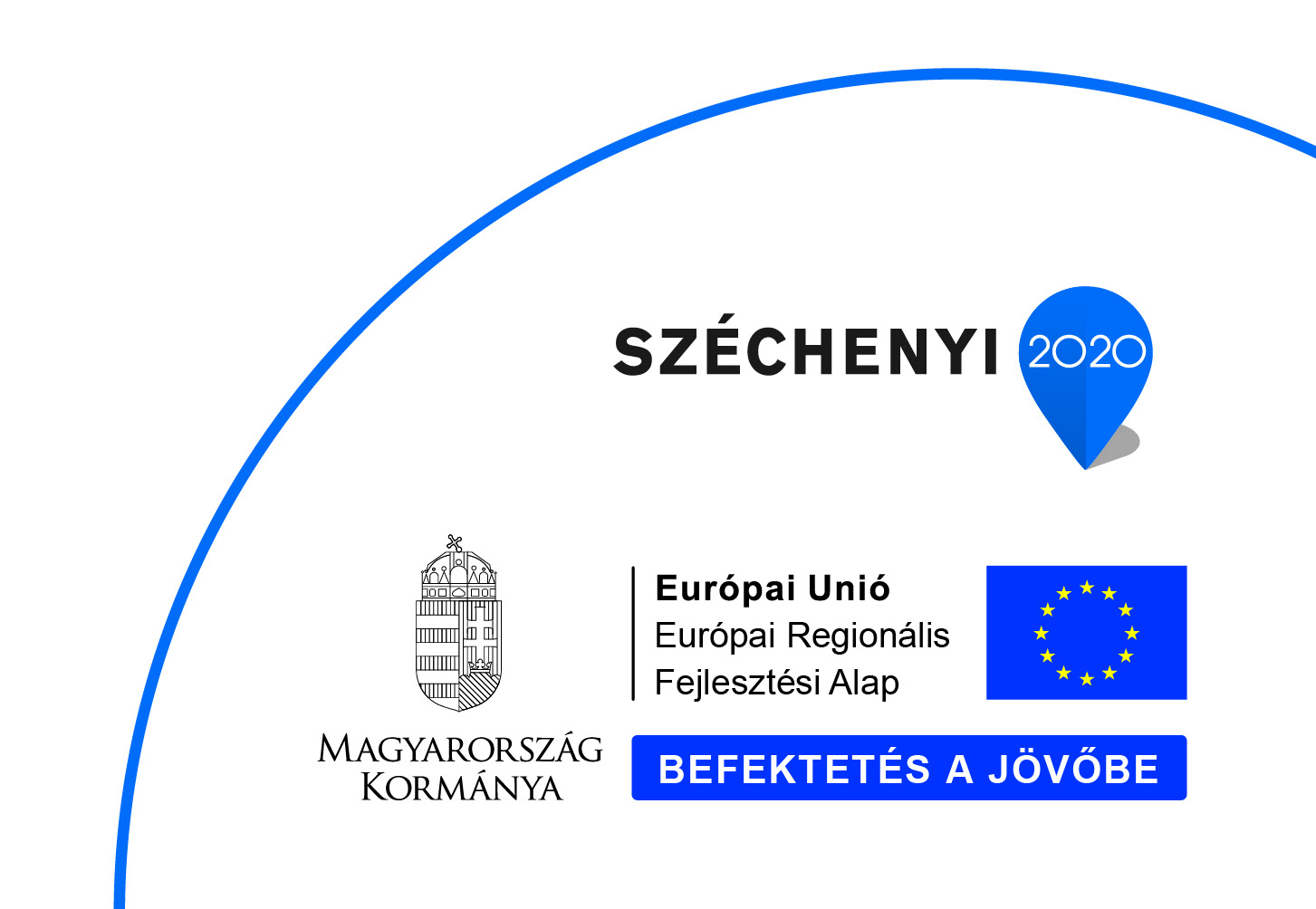 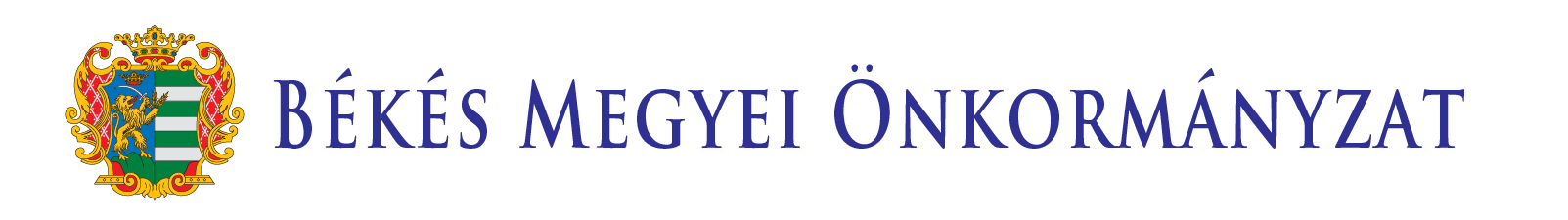 MEGYEI KIEMELT PROJEKT/PROGRAM JAVASLATOK
Kiemelt projekt javaslatok:

V. 	A megújuló energia termelésének növelése Békés Megyében geotermikus kutak létesítésével
 Képzési és foglalkoztatási elemet tartalmazó felújítási pilot program Békés megye lehatárolt akcióterületén az ingatlanállomány hőtechnikai adottságainak javítására, és energiahatékonysági megújítására
 Komplex biomassza program a hőellátó rendszerek fejlesztésére és épületenergetikai korszerűsítést követő felhasználásra
 Békés megye energetikai szempontú szemléletformálása 
 Naperőművek telepítése Békés megyében
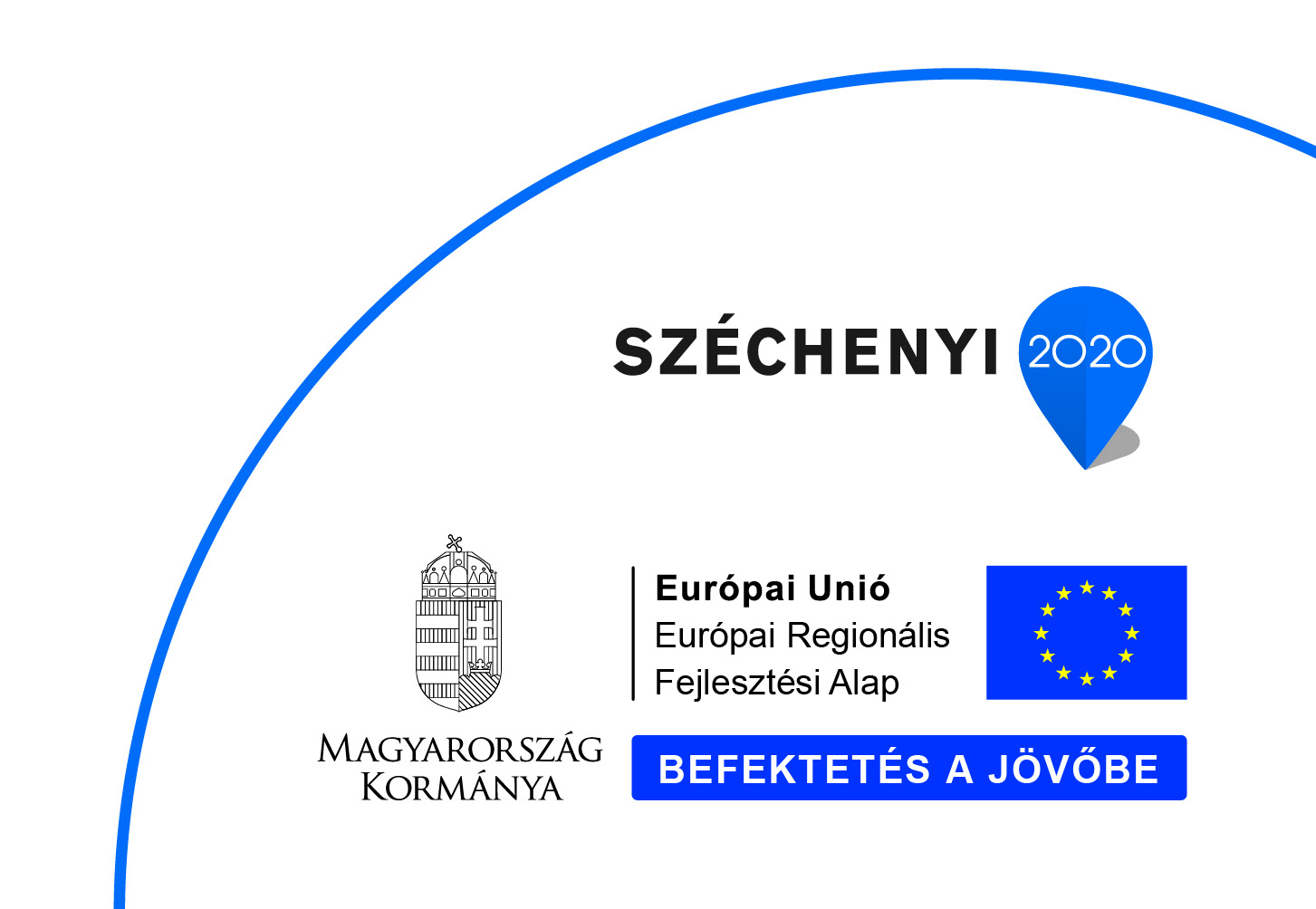 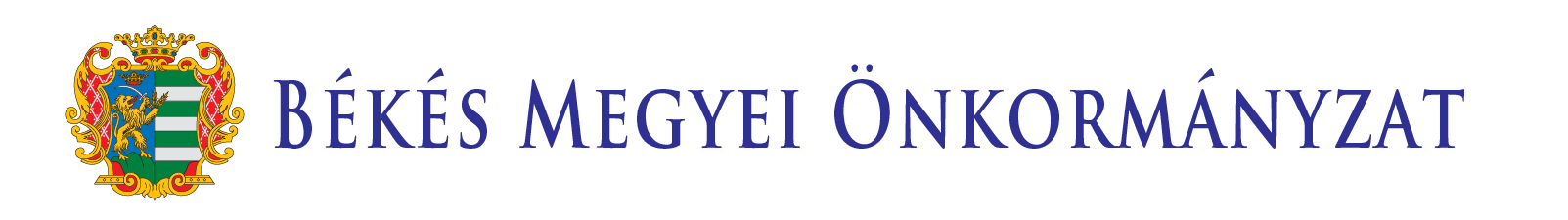 KIEMELT PROJEKT I.
NEVE: A katasztrófavédelmi szolgáltatások komplex fejlesztése Békés megye egy kijelölt akcióterületén - mintaprogram 

CÉLJA: A természeti folyamatokkal kapcsolatos káresemények megelőzés és a célterületen élők alkalmazkodóképességének növelése

INDOKOLTSÁGA: A szélsőséges időjárási körülmények jelentős anyagi és természeti károkat okozhatnak, de egy jól körülhatárolt célterült mikroközösségének teljes szétzilálását is eredményezhetik

FORRÁS: KEHOP 1.6 A lakosság személy- és vagyonbiztonságának növelése érdekében magasabb minőségű katasztrófavédelem - 2,5 milliárd forint

KEDVEZMÉNYEZETT(EK): A katasztrófavédelemben dolgozó önkéntes, civil és non-profit szervezetek

CÉLCSOPORT: Az akcióterület teljes lakossága
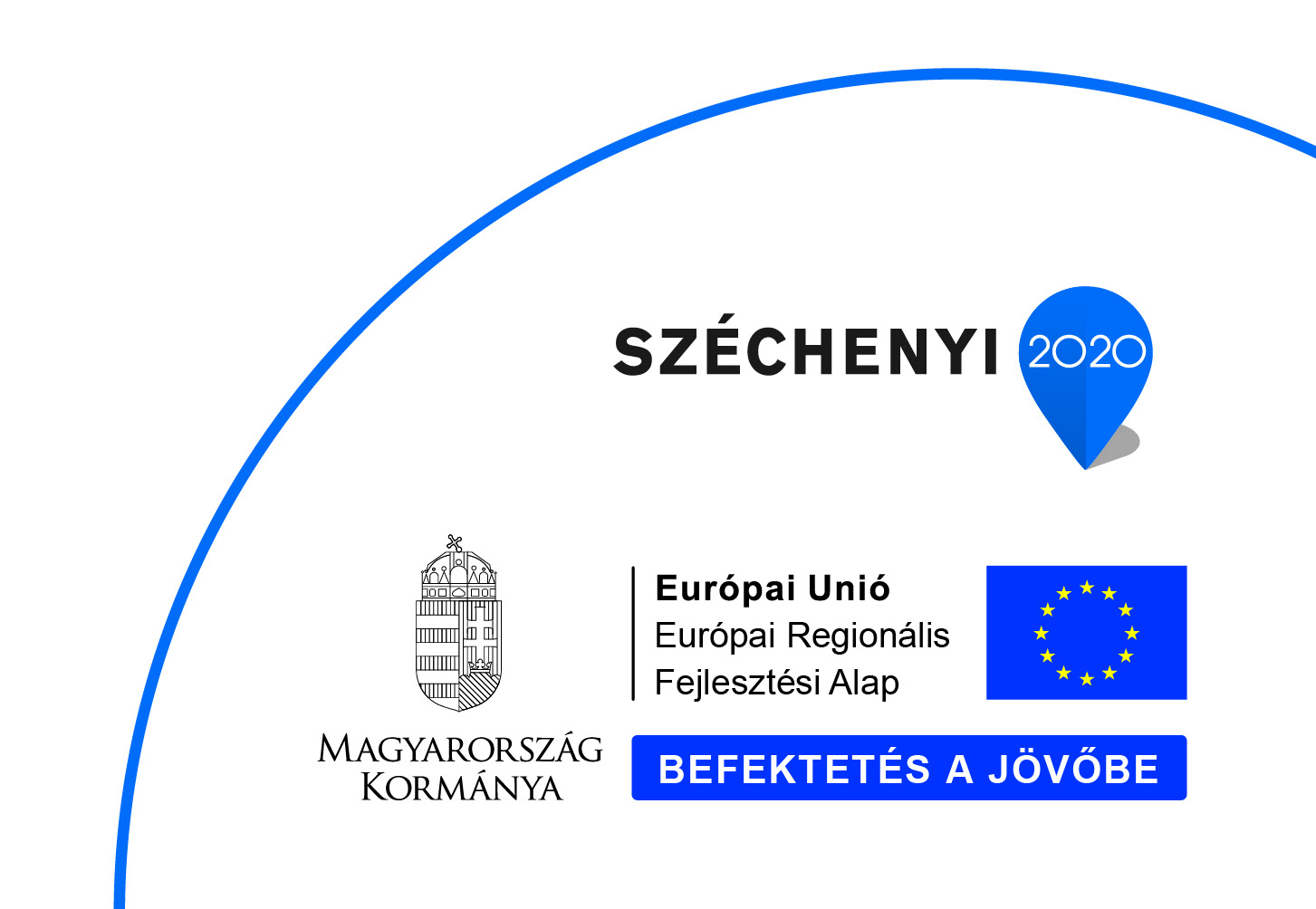 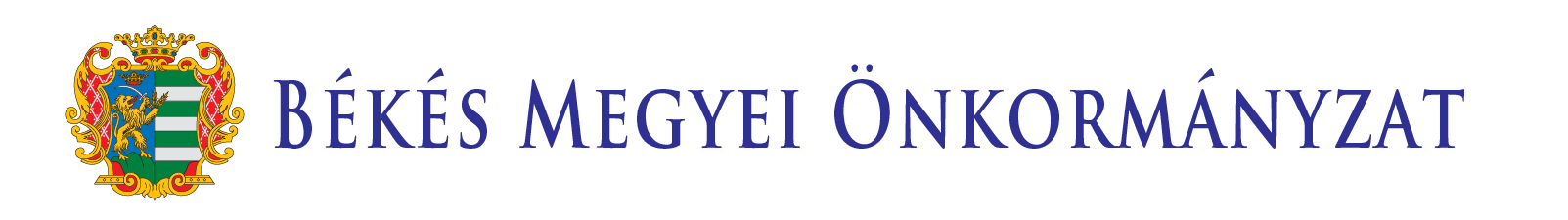 KIEMELT PROJEKT I.FŐ elemei
PROJEKT LEÍRÁSA, ELEMEI:

A szolgáltatásfejlesztés három, egymásra épülő komponensből áll: 
Az első elem egy kockázati káresemény (havária+természeti) kataszter és előrejelző szoftver kidolgozása. 
A második komponensben a akcióterület elemzését követően célirányosan fejleszthető a mentési infrastruktúra (speciális gépjárművek, mentőszerek, kommunikációs eszközök, védőruházat stb.) 
A harmadik komponensben - a reagálóképesség fejlesztése érdekében - egy komplex kiképző központ felépítése történik meg, mely átmeneti szállásként és rekreációs intézményként is funkcionál egy-egy súlyosabb eseménnyel összefüggő kárenyhítés során.
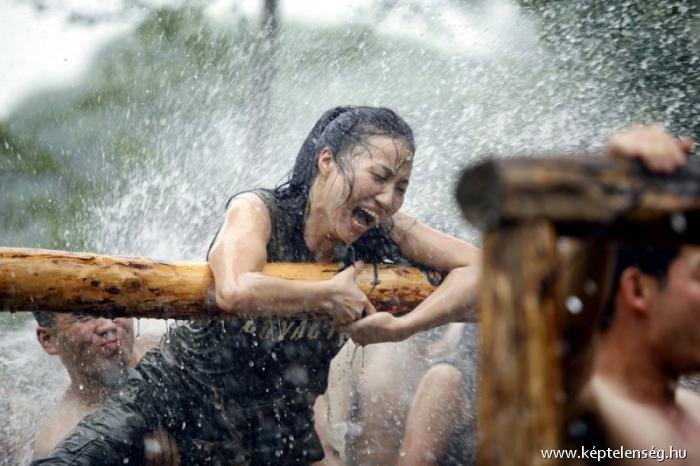 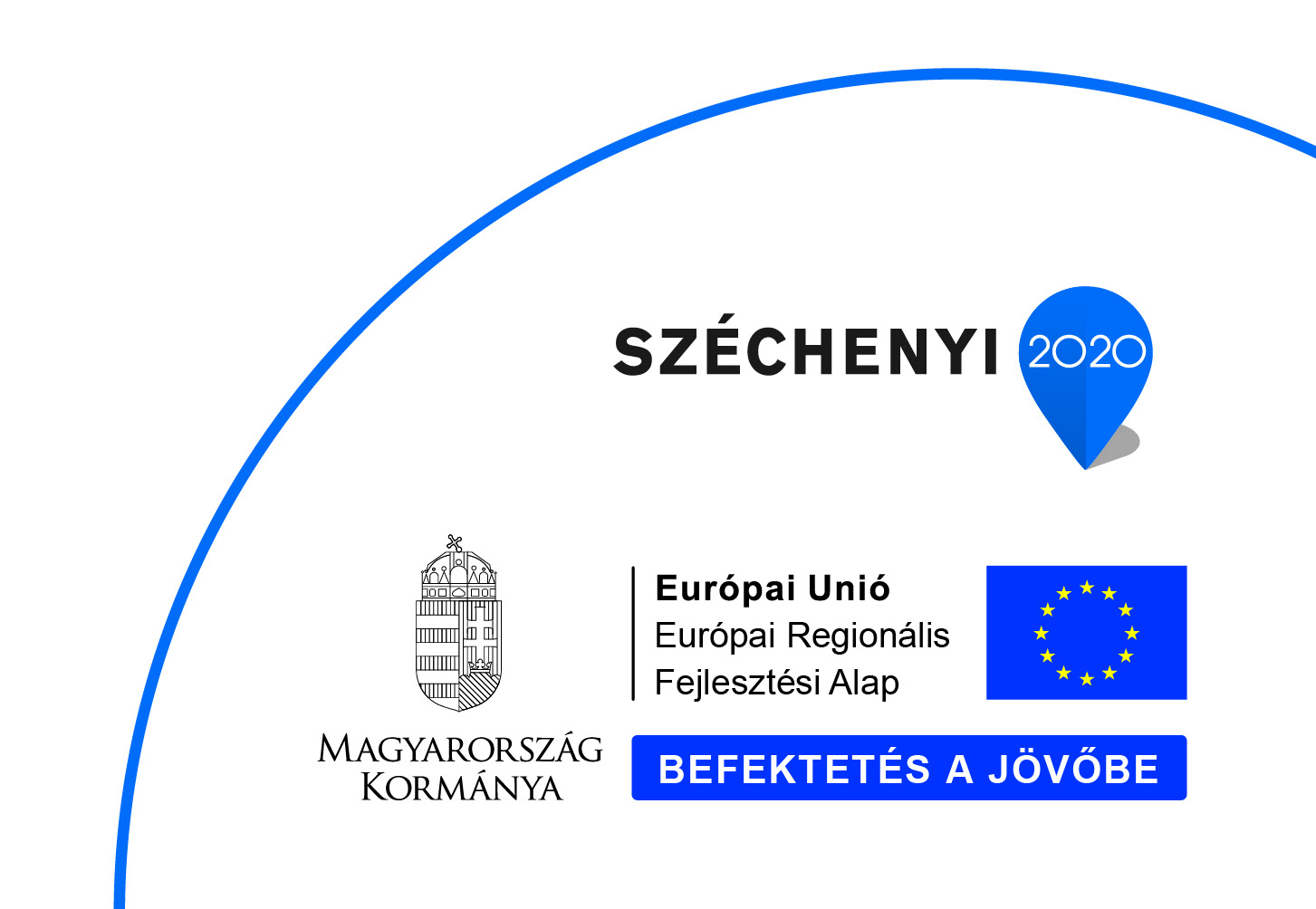 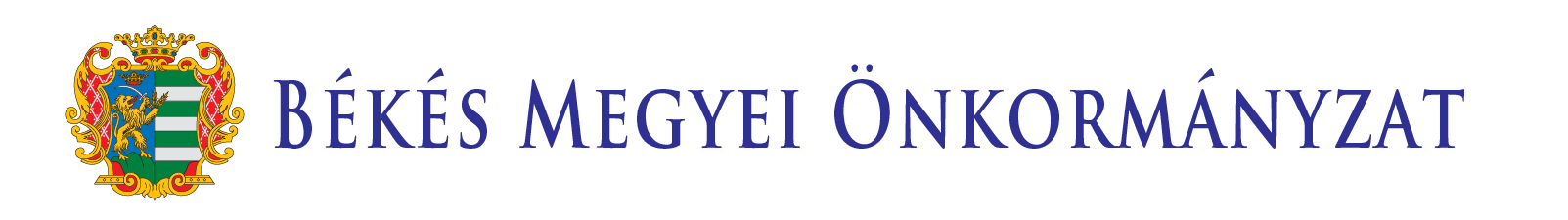 KIEMLET PROJEKT I.MILYEN EREDMÉNYT VÁRUNK TŐLE
A PROJEKTTŐL ELVÁRT EREDMÉNYEK:

A tervezett beavatkozások a természeti folyamatok jobb megértését, a megelőzés, a felkészültség és a válaszadási képesség erősítését, valamint a megfelelő kockázatkezelési megoldások alkalmazását, a kockázatértékelés tudományos alaposságú gyakorlatának elterjesztését eredményezik, erősítve ezáltal a célterületen élők alkalmazkodóképességének növelését, hozzájárulva társadalmi státuszuk megőrzéséhez, és ahhoz, hogy az akcióterület lakossága egy káreseménnyel összefüggésben ne kerülhessen perifériális helyzetbe.
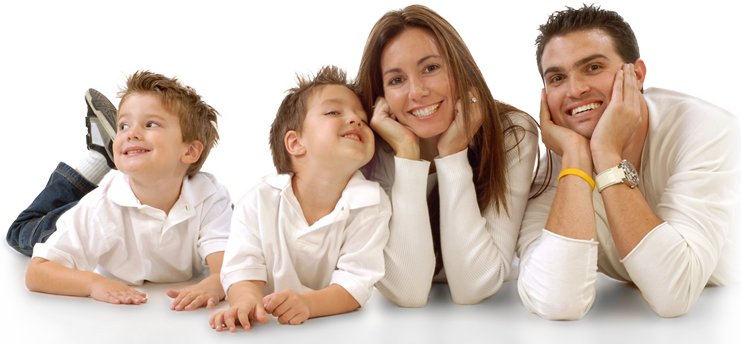 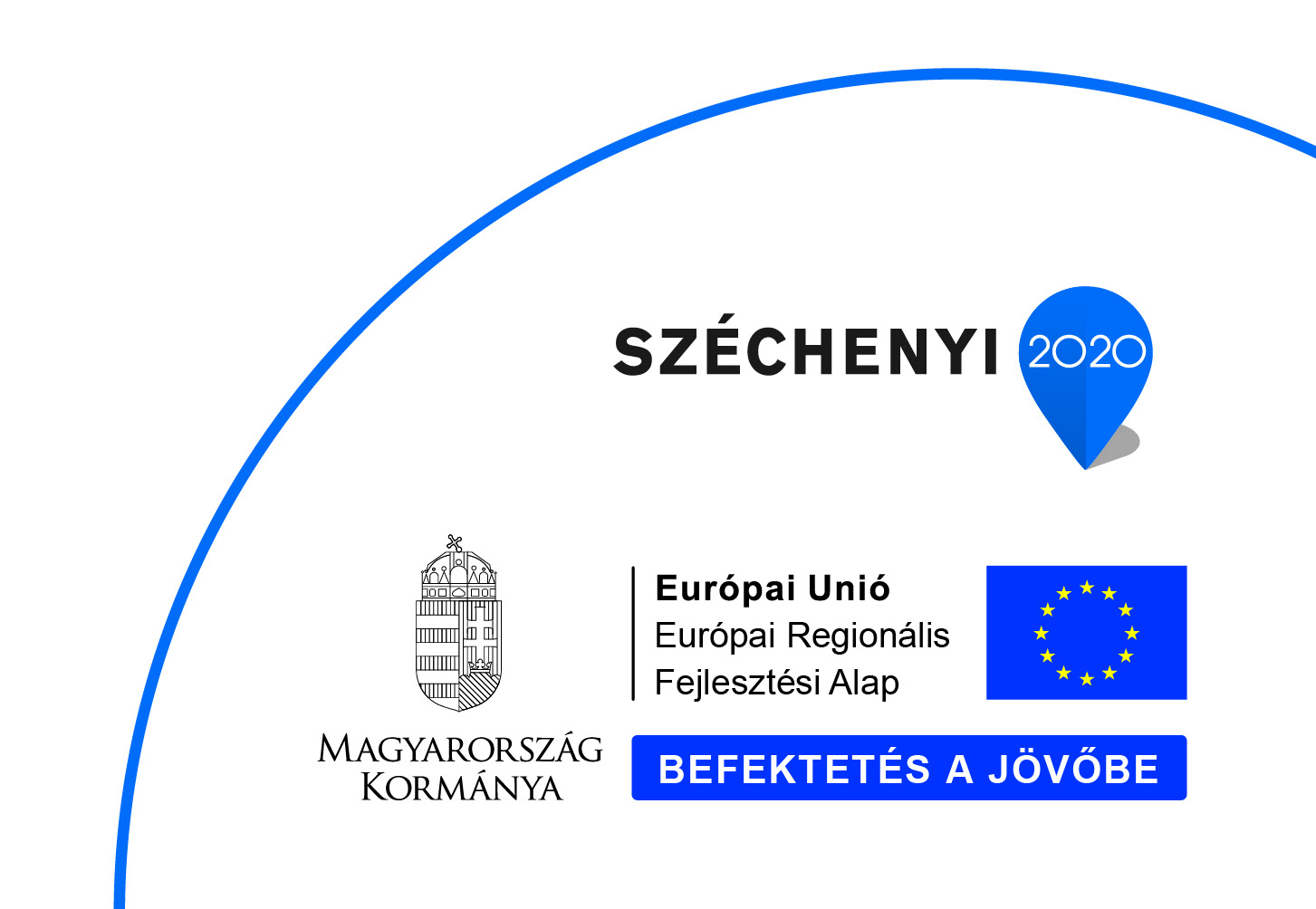 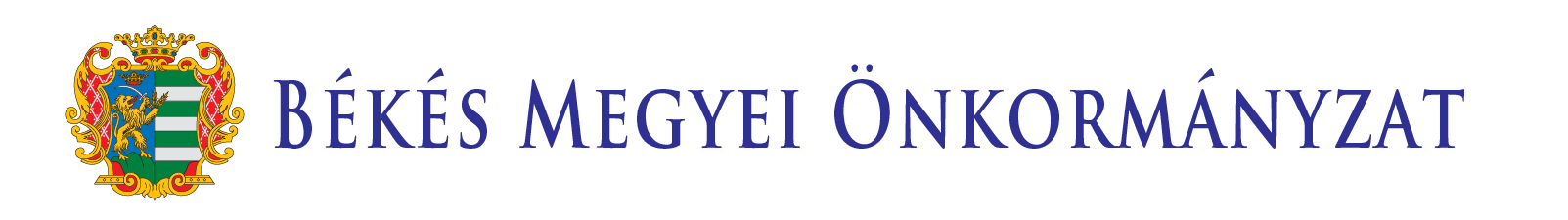 KIEMELT PROJEKT II.Fő ADATOK (CÉL, FORRÁS, KEDVEZMÉNYEZETT STB.)
NEVE: A szelektív hulladékgyűjtés népszerűsítését célzó megyei szemléletformáló kampány (Hulladék A)

CÉLJA: a lakosság hulladékgazdálkodással és szelektív hulladékgyűjtéssel  kapcsolatos szemlélet- és gondolkodásmódjának megváltoztatása

INDOKOLTSÁGA: az ERFA hulladékgazdálkodási tevékenység sikeréhez szemléletformáló ESZA elemeket szükséges kapcsolni
FORRÁS: KEHOP 3.1 - Az elkülönített gyűjtési és szállítási rendszerek fejlesztése - 500 millió forint

KEDVEZMÉNYEZETT(EK): önkormányzatok és társulásaik, többségi önkormányzati tulajdonú gazdasági társaságok; civil szervezetek

CÉLCSOPORT: Közvetlenül a hulladékbirtokos magánszemélyek és a kampányt hátrányos helyzetű csoportok
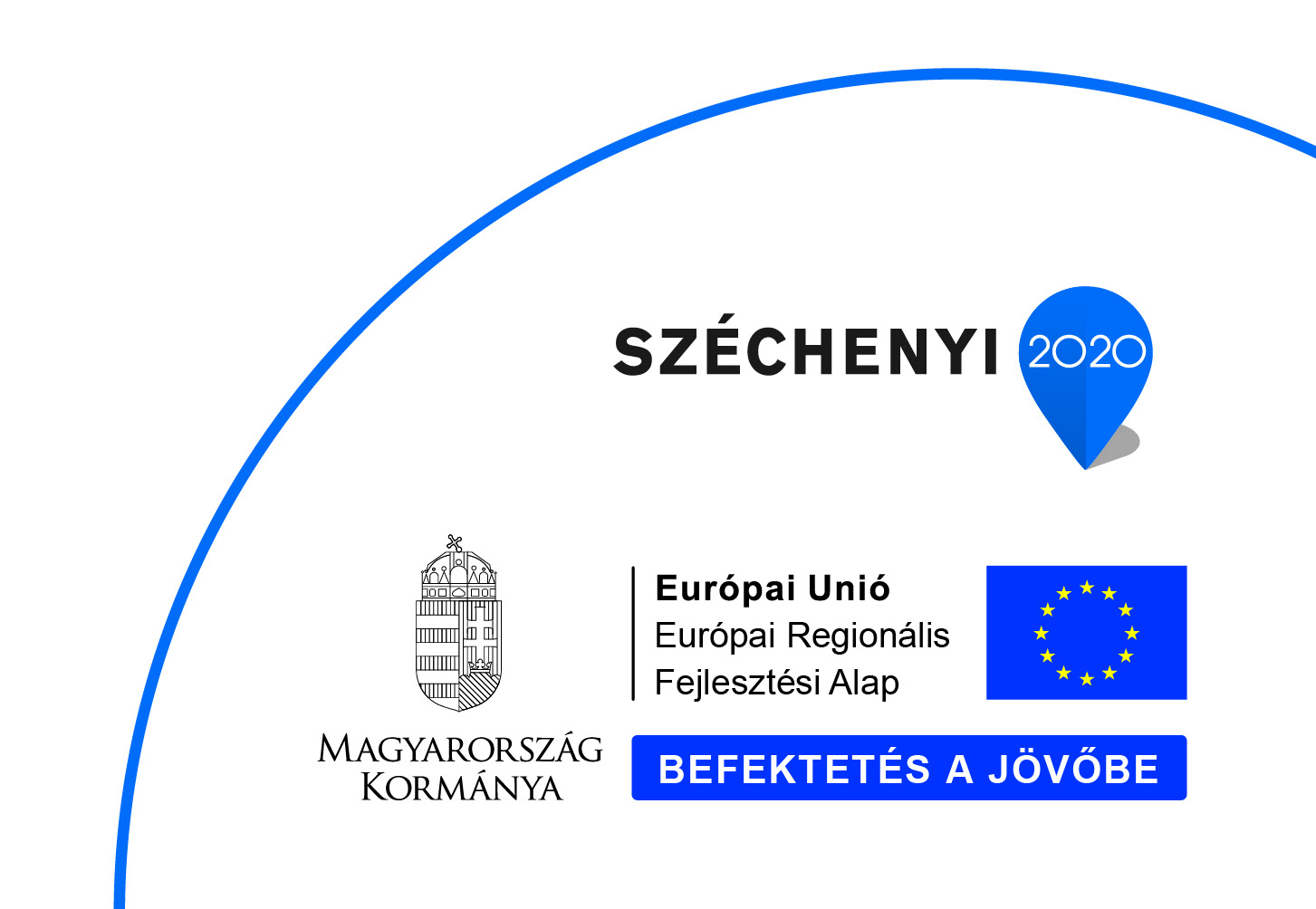 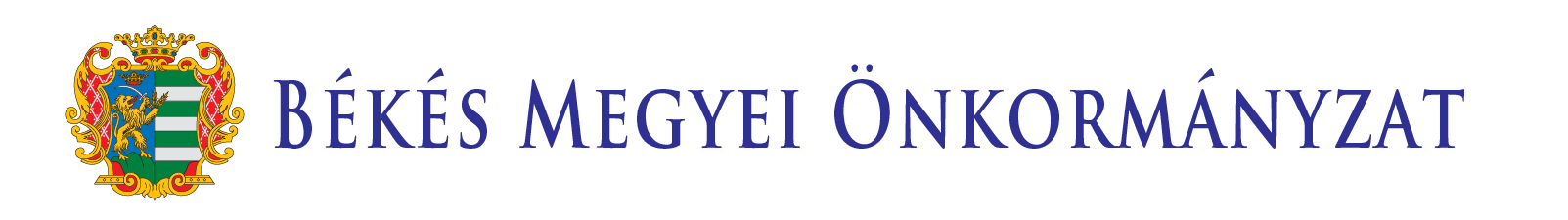 KIEMELT PROJEKT II.FŐ elemei
PROJEKT LEÍRÁSA, ELEMEI:

Magyarország hulladékgazdálkodással és szelektív hulladékgyűjtéssel kapcsolatos céljainak elérése érdekében elengedhetetlenül fontos a lakosság ezzel kapcsolatos szemlélet- és gondolkodásmódjának megváltoztatása, speciális a hátrányos helyzetűek közösségi szerepvállalását mozgósító akciókon keresztül.

Tájékoztató rendezvények (konferencia, fórum, workshop)

Kiadványok ( tájékoztató anyagok, kampányweboldal)
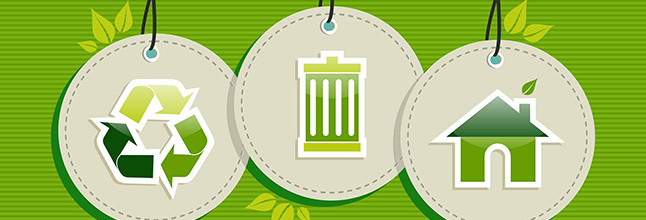 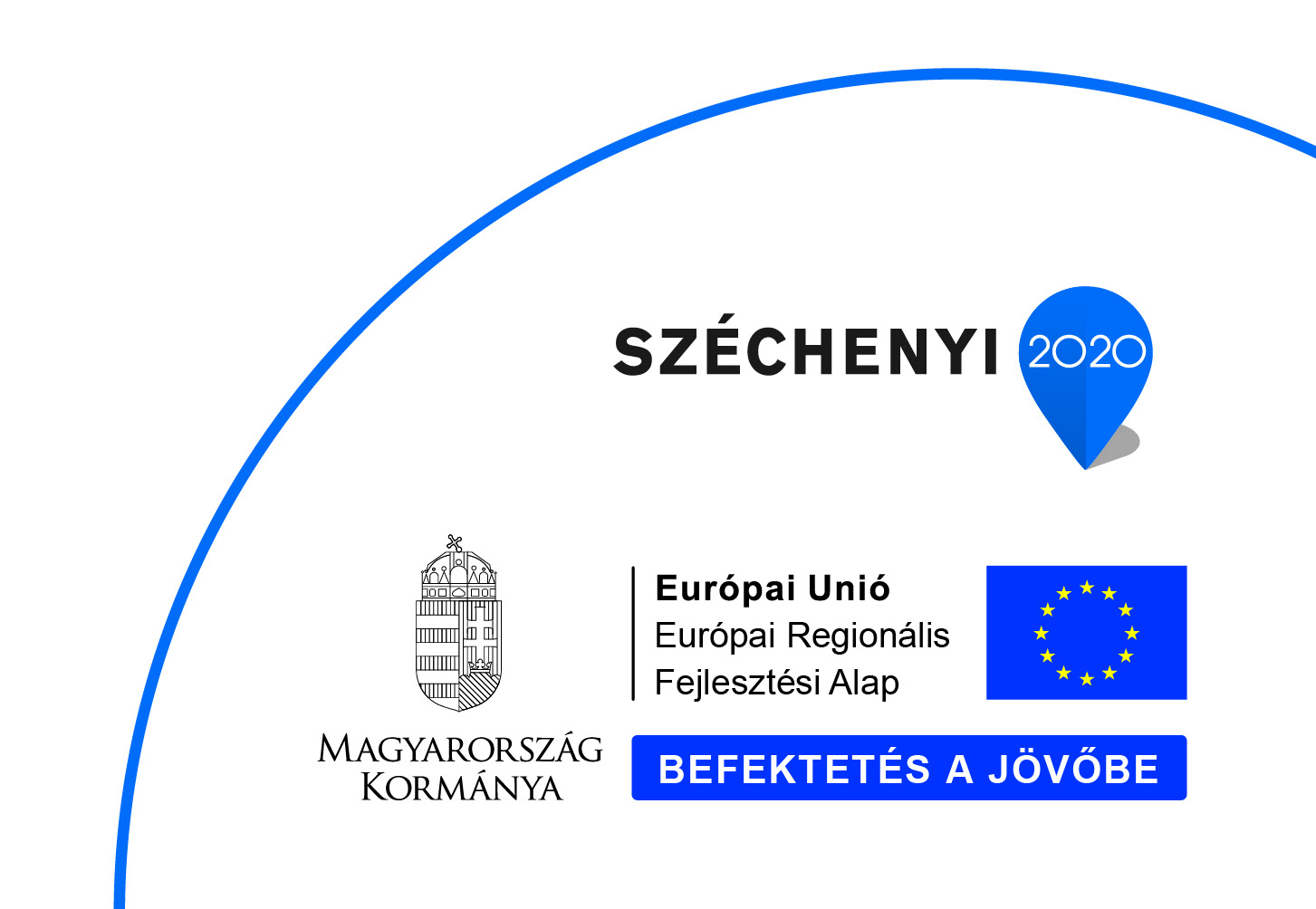 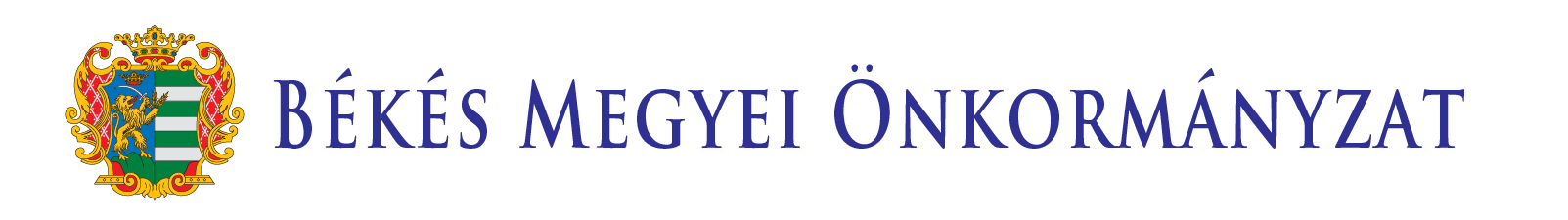 KIEMLET PROJEKT II.MILYEN EREDMÉNYT VÁRUNK TŐLE
A PROJEKTTŐL ELVÁRT EREDMÉNYEK:

Közvetlenül a lakosság szemléletformálásán keresztül a kommunális hulladék mennyiségén belül a szelektíven gyűjtött áramok arányának növelése.  Ezzel megalapozható a hátrányos helyzetűeknek a munkaerőpiacra történő visszavezetését célzó gazdaságfejlesztési akciók fenntarthatósága. Ezen túlmenően a lakossági szemléletformáló akciók célzott végrehajtása a fiatalok/romák integrációját, és általában a közösségi szerepvállalás fontosságát erősíthetik
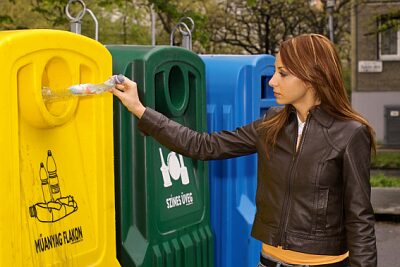 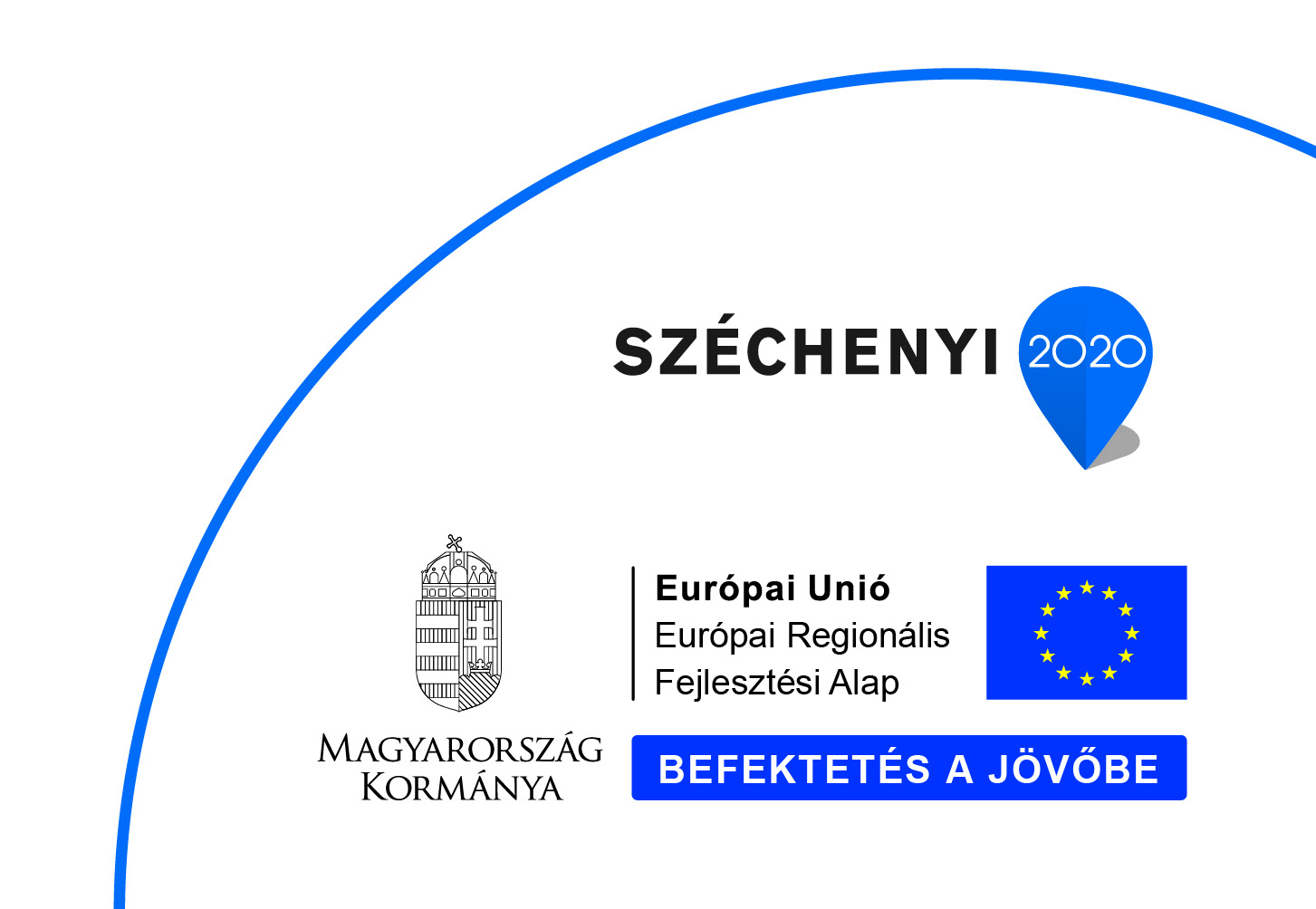 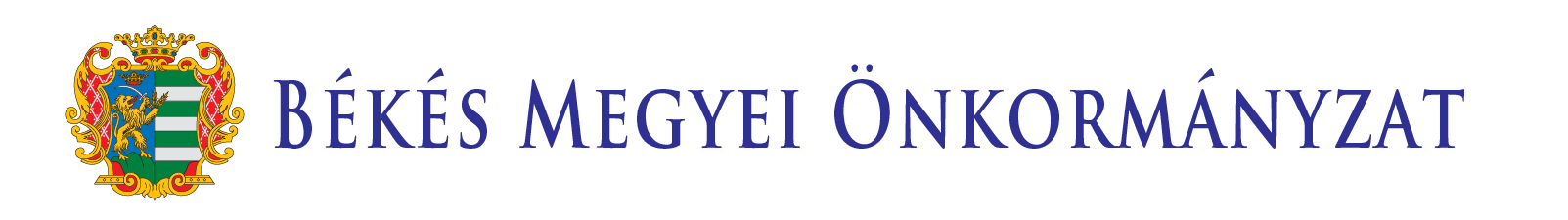 KIEMELT PROJEKT III.Fő ADATOK (CÉL, FORRÁS, KEDVEZMÉNYEZETT STB.)
NEVE: A háztartási szelektíven gyűjtött, ill. TSZH-ból válogatott PET hulladék anyagában történő újrahasznosításának előkészítése Békés megyében (Hulladék B)

CÉLJA: a gazdaságfejlesztési akciót kísérő fenntartható munkaerőigény megteremtése, a PET frakció újrahasználatra történő előkészítésével

INDOKOLTSÁGA: A halmozottan hátrányos helyzetűek a munka világába történő visszavezetése erőteljes ERFA típusú gazdaságfejlesztési akciók végrehajtása szükséges.
FORRÁS: KEHOP 3.2 - Az előkezelés, a hasznosítás és az ártalmatlanítás alrendszereinek fejlesztése a települési hulladék vonatkozásában - 1 milliárd forint

KEDVEZMÉNYEZETT(EK): önkormányzatok és társulásaik

CÉLCSOPORT: Közvetlenül a hulladékbirtokos magánszemélyek.
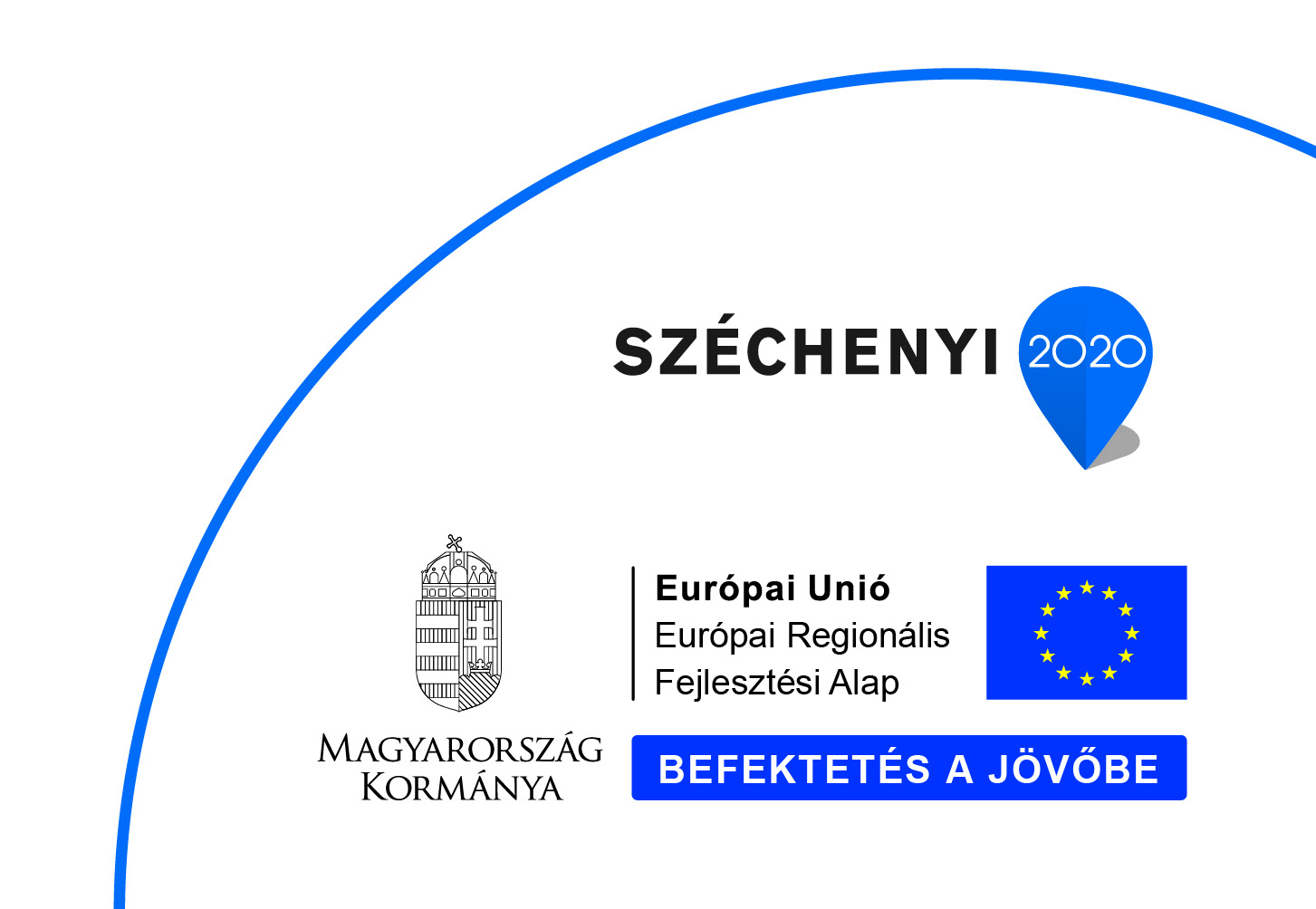 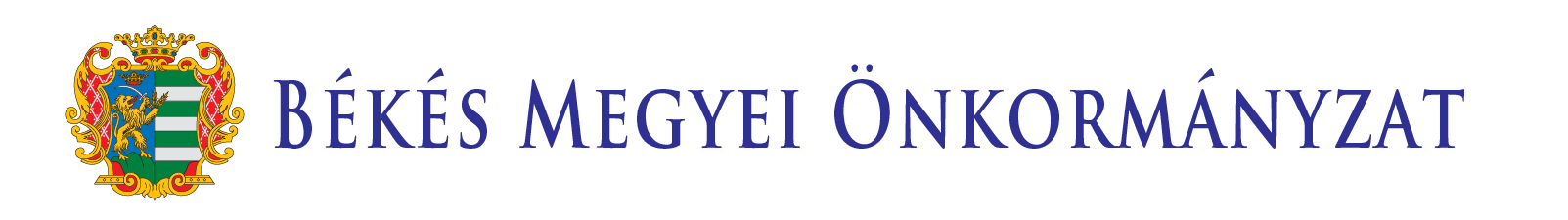 KIEMELT PROJEKT III.FŐ elemei
PROJEKT LEÍRÁSA, ELEMEI:

A megye 3 újrahasználatra kijelölt telephelyén megtörténik a hulladékok válogatása (víztiszta, kék, zöld, barna és egyéb vegyes), tömörítése, majd a bálázott PET alapanyag recikláló üzembe történő továbbítását követő tisztításával és feldolgozásával újrahasználatra kész másodnyersanyag készíthető.
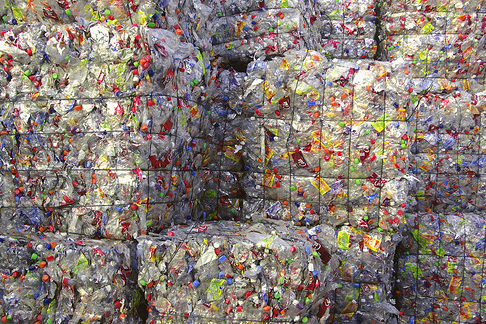 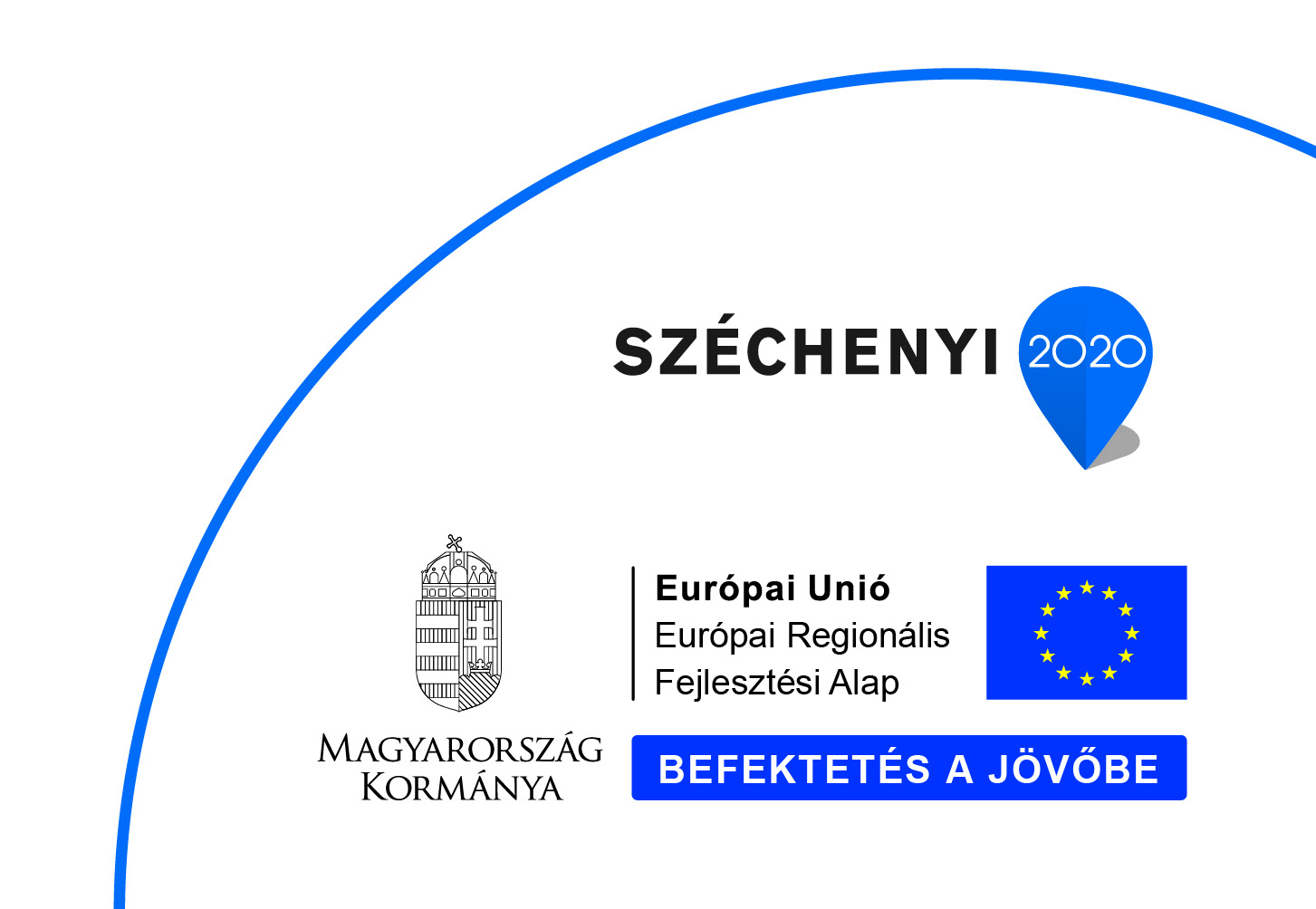 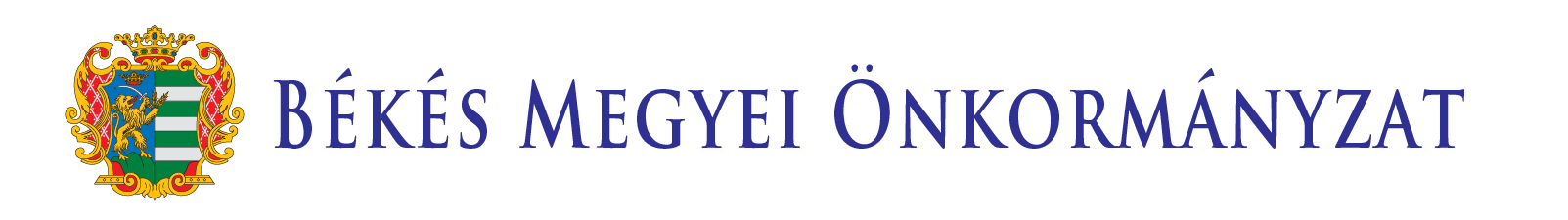 KIEMLET PROJEKT III.MILYEN EREDMÉNYT VÁRUNK TŐLE
A PROJEKTTŐL ELVÁRT EREDMÉNYEK:

A válogatás és a biológiai/mechanikai kezelés kombinációját megvalósító komplex hulladékkezelő központok kialakításával a hulladékgazdálkodással kapcsolatos közpolitikai célkitűzések elérése javítható, a megtermelt fedezetek fenntarthatóvá tehetik a hátrányos helyzetűeknek a munkaerőpiacra történő visszavezetését célzó gazdaságfejlesztési akciókat.
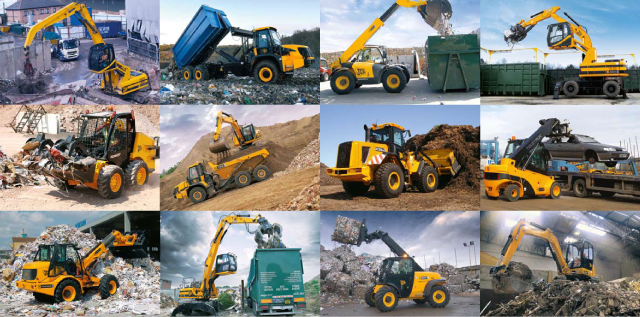 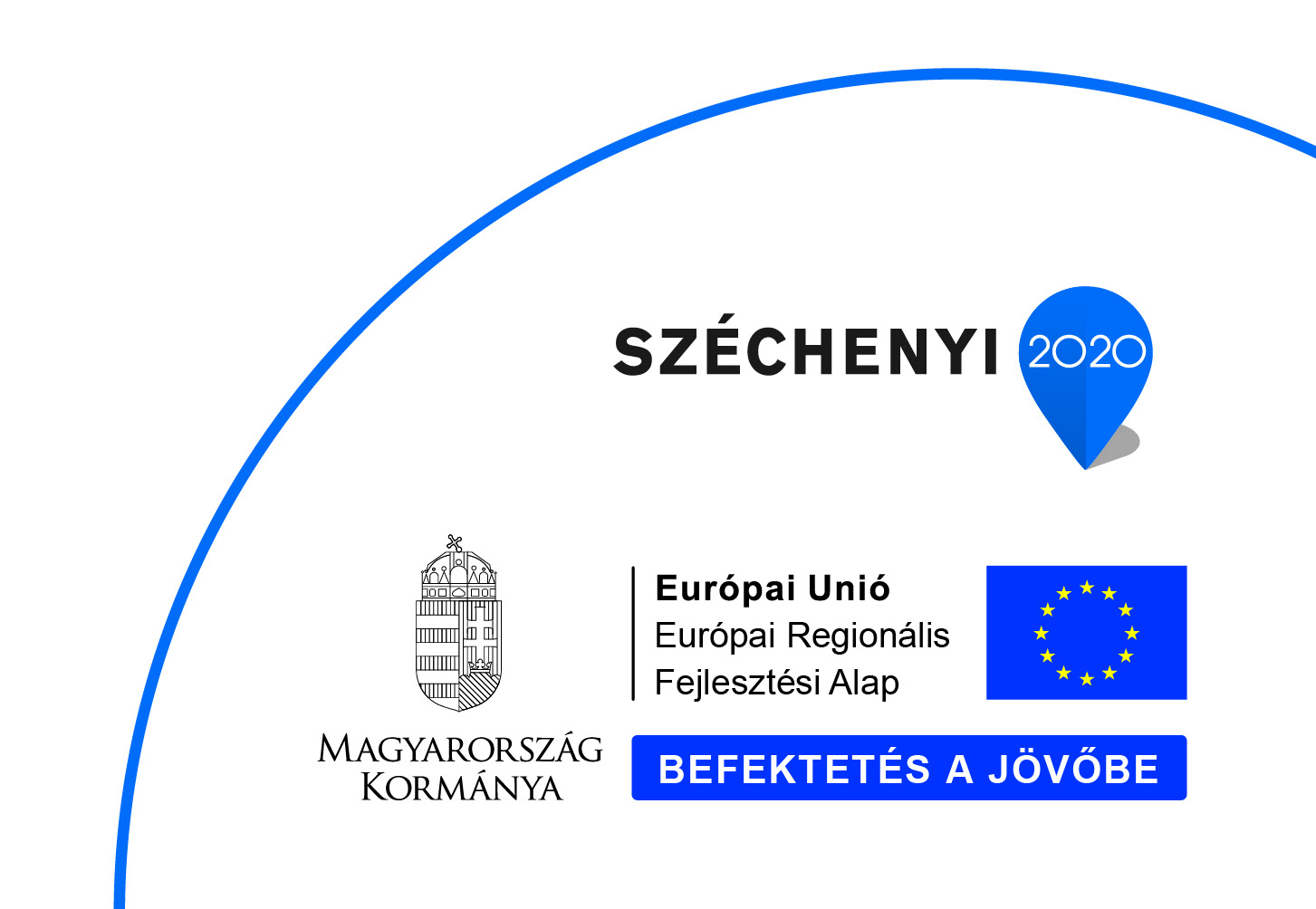 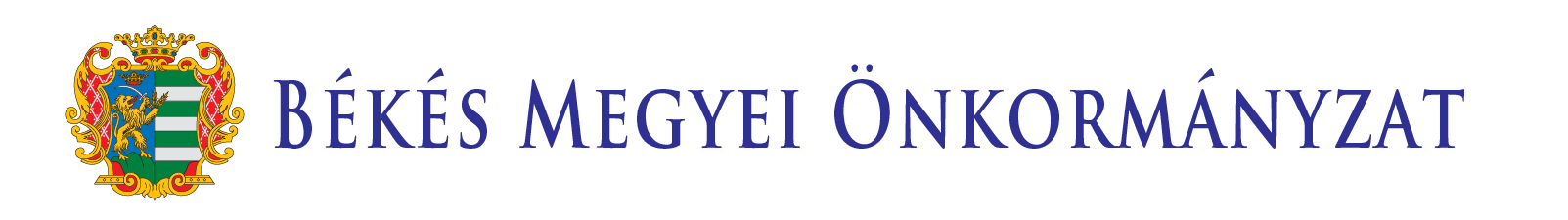 KIEMELT PROJEKT IV.Fő ADATOK (CÉL, FORRÁS, KEDVEZMÉNYEZETT STB.)
NEVE: Autó bontásból származó hulladék újrahasznosítása Békés megyében (Hulladék C)

CÉLJA: a gazdaságfejlesztési akciót kísérő fenntartható munkaerőigény megteremtése, az autók bontása során keletkező hulladékok (műanyagok, ülések, gumi…stb) újrahasználatra történő előkészítésével

INDOKOLTSÁGA: A halmozottan hátrányos helyzetűek a munka világába történő visszavezetése erőteljes ERFA típusú gazdaságfejlesztési akciók végrehajtása szükséges.
FORRÁS: KEHOP 2.3.3 A - Hulladékkezelési létesítmények hálózatának rendszerszerű fejlesztése (beleértve az előkezelés, a hasznosítás és az ártalmatlanítás alrendszereit) - 1 milliárd forint

KEDVEZMÉNYEZETT(EK): önkormányzatok és társulásaik

CÉLCSOPORT: Közvetlenül a gépjármű tulajdonos magánszemélyek, cégek, intézmények.
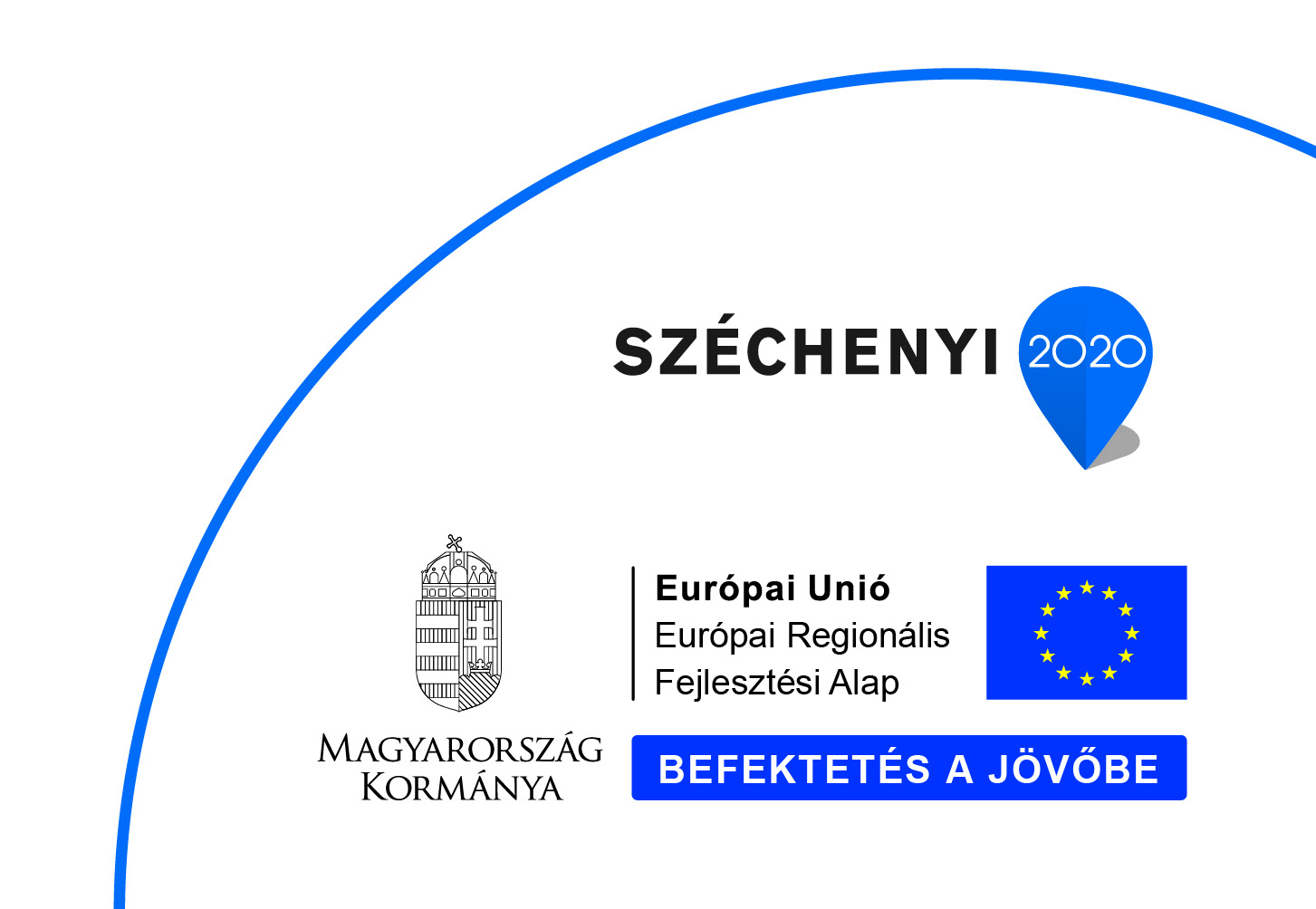 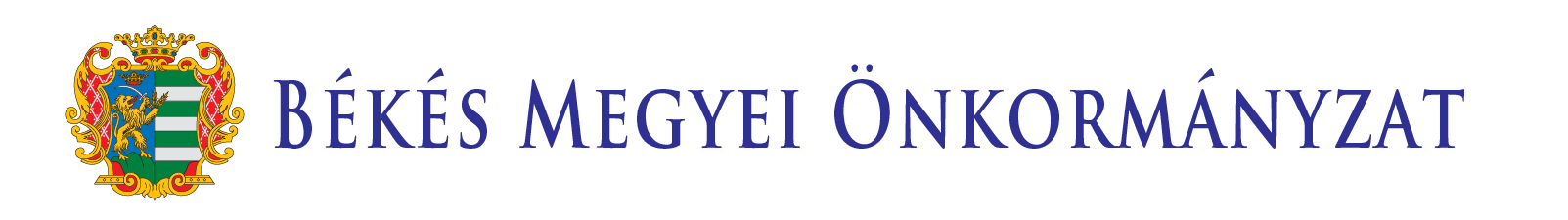 KIEMELT PROJEKT III.FŐ elemei
PROJEKT LEÍRÁSA, ELEMEI:


Roncstelepeken összegyűjtött gépjárművekből származó gumi, textil és műanyag hulladék válogató rendszer kiépítése:
Kézi válogatással valósul meg az újrahasznosítható és használható részek kinyerése, a hasznosíthatatlan részek kiválogatása, amely mint munkaerő intenzív termelési folyamat jelentősen támogatja a helyi munkanélküliség leszorítását, figyelembe véve, hogy könnyen betanítható a munkavállaló.
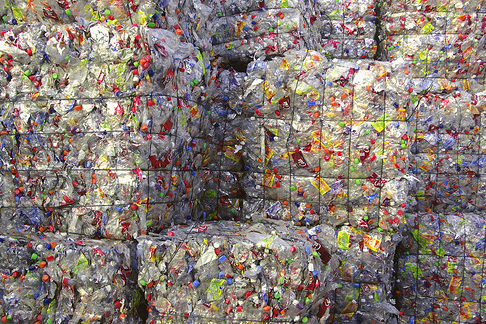 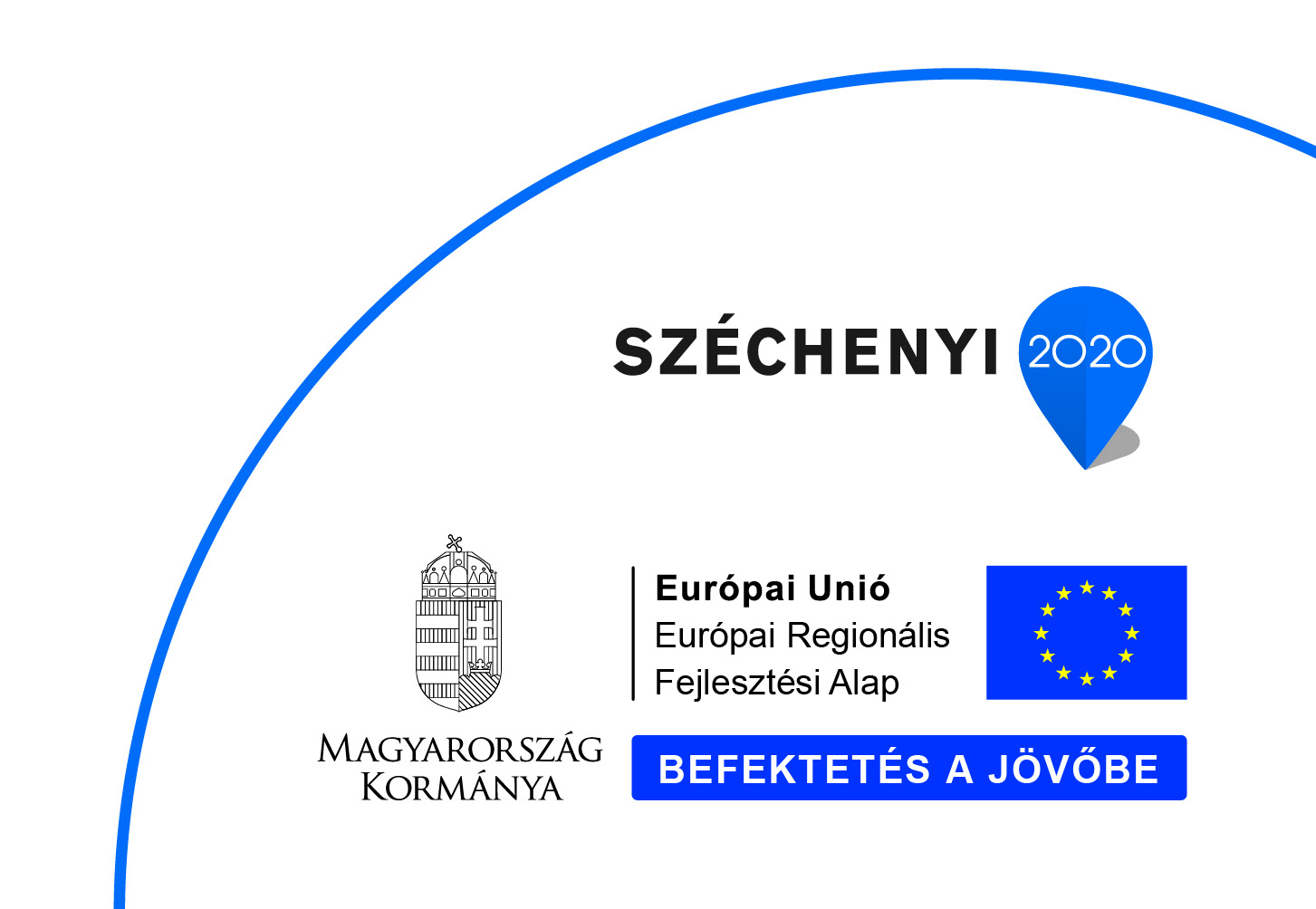 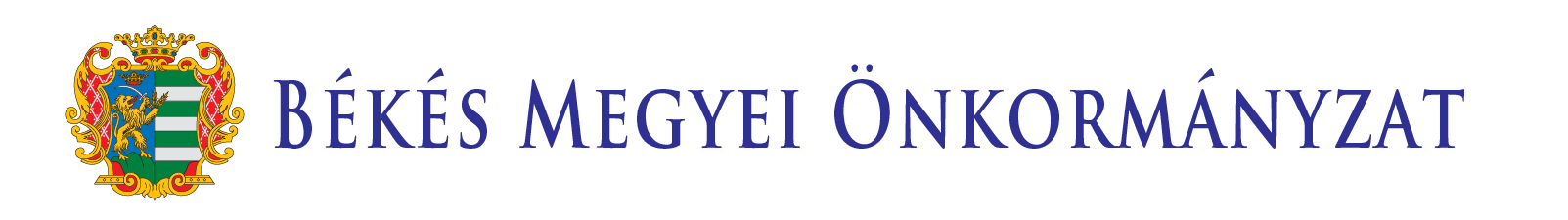 KIEMelT PROJEKT III.MILYEN EREDMÉNYT VÁRUNK TŐLE
A PROJEKTTŐL ELVÁRT EREDMÉNYEK:


A válogatás és a biológiai/mechanikai kezelés kombinációját megvalósító komplex hulladékkezelő központok kialakításával a hulladékgazdálkodással kapcsolatos közpolitikai célkitűzések elérése javítható, a megtermelt fedezetek fenntarthatóvá tehetik a hátrányos helyzetűeknek a munkaerőpiacra történő visszavezetését célzó gazdaságfejlesztési akciókat.
(WORD)
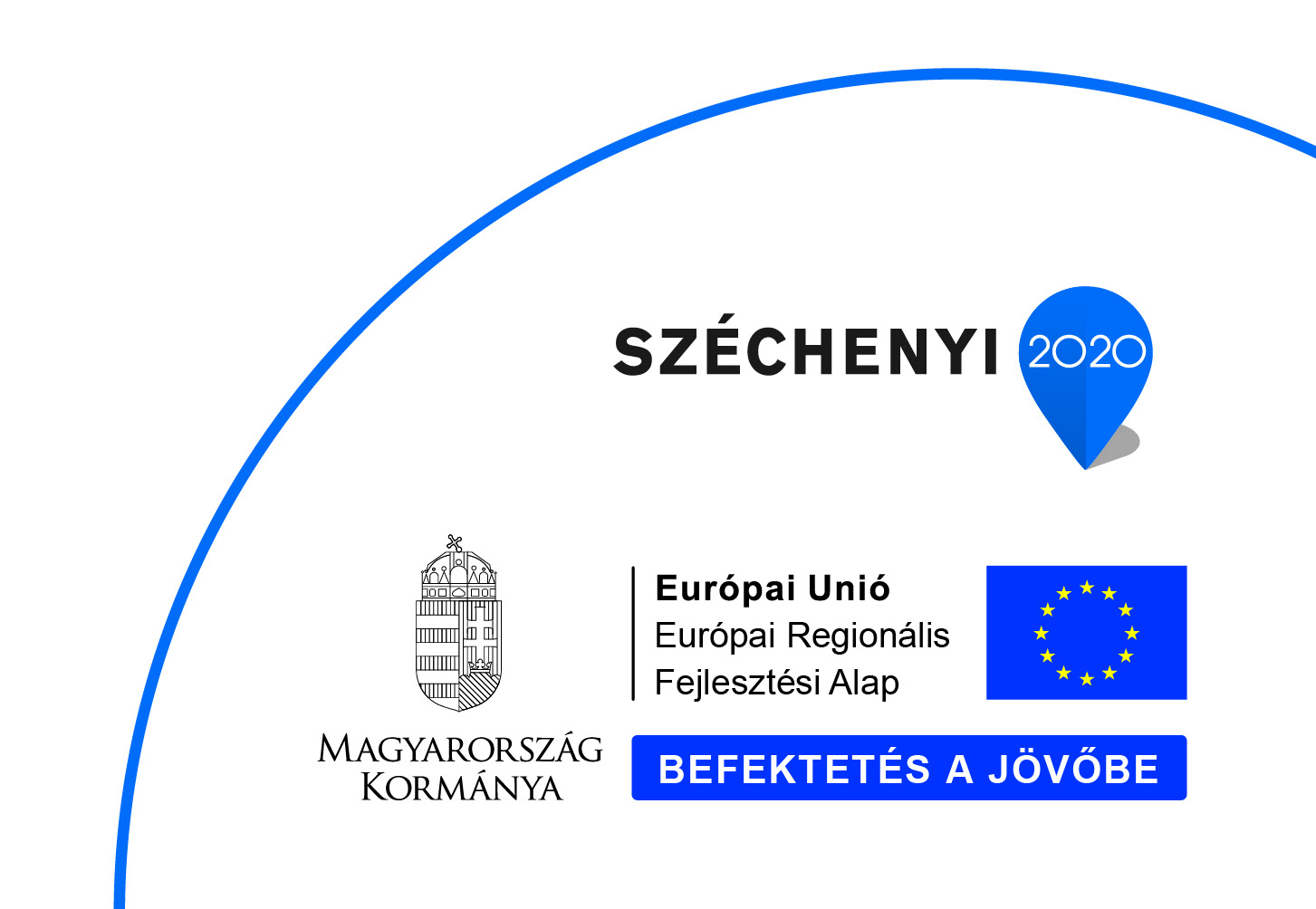 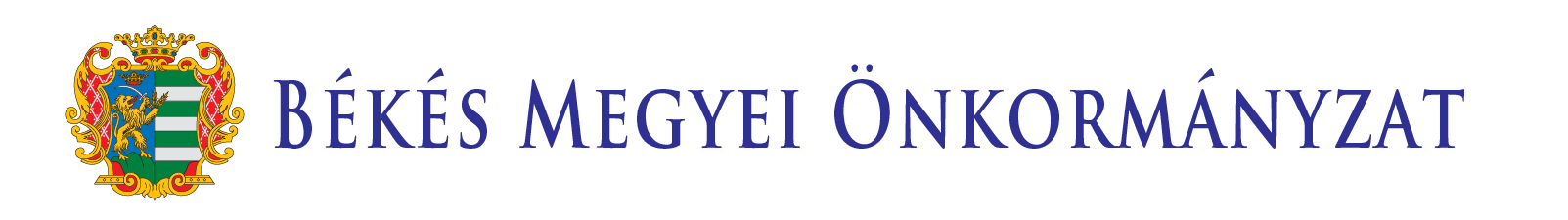 KIEMELT PROJEKT IV.Fő ADATOK (CÉL, FORRÁS, KEDVEZMÉNYEZETT STB.)
NEVE: A megújuló energia termelésének növelése Békés Megyében geotermikus kutak létesítésével

CÉLJA: olyan megújuló energiát felhasználó rendszer kiépítése, amely részben vagy egészben képes felváltani a költséges földgázalapú fűtést 

INDOKOLTSÁGA: Úniós kötelezettségvállalásal összefüggésben 2020-ig 14,63%-ra szükséges növelni a megújuló energia felhasználását
FORRÁS: KEHOP 5.1 - Hálózatra termelő, nem épülethez kötött megújuló energiaforrás alapú zöldáramtermelés elősegítése - 2,5 milliárd forint/projekt

KEDVEZMÉNYEZETT(EK): Gazdasági társaságok mezőgazdasági üzemen kívüli, megújuló energetikai projektjei, hálózatra termelő, nem épülethez kötött módon 

CÉLCSOPORT: Az energia szektor szereplői
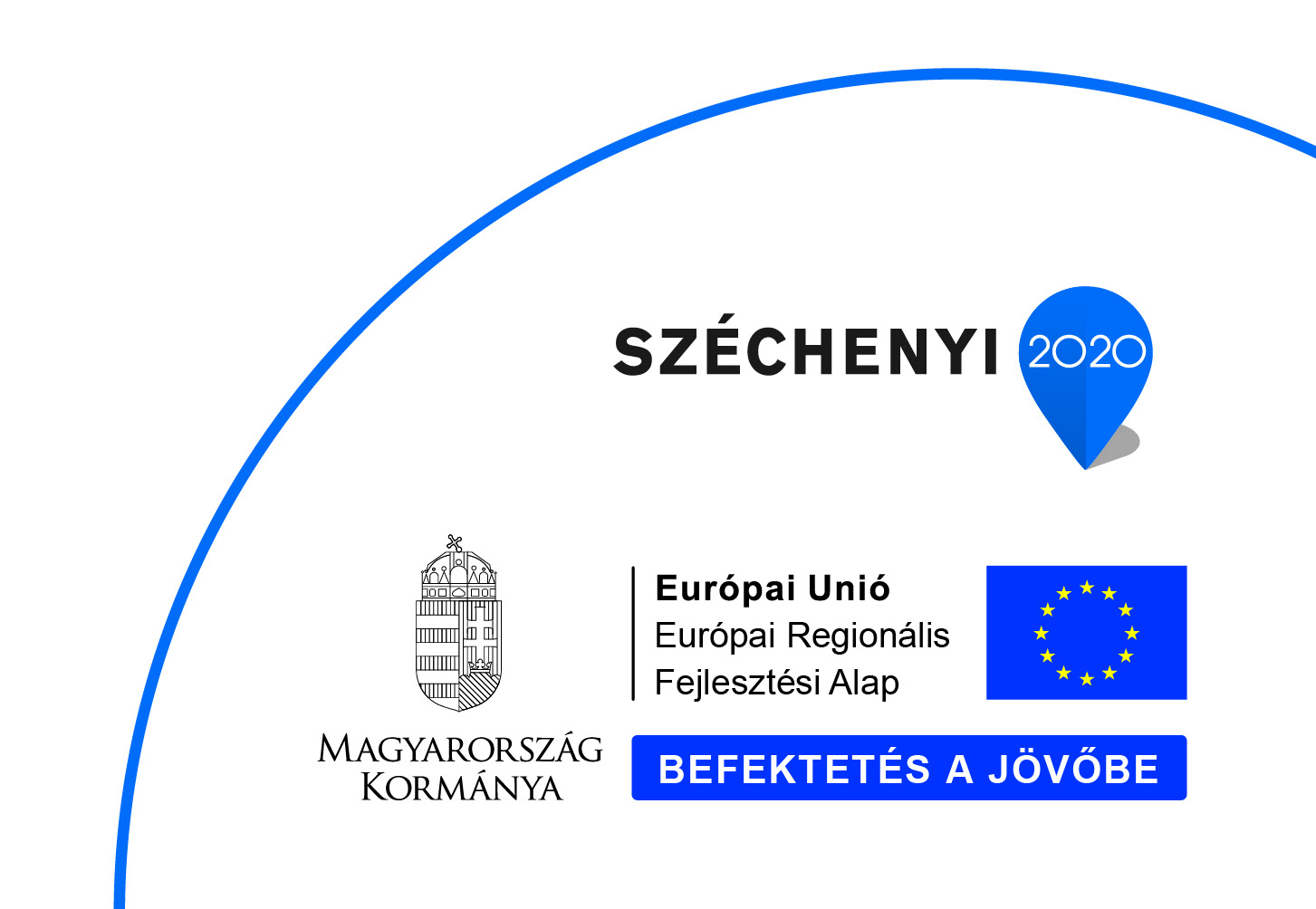 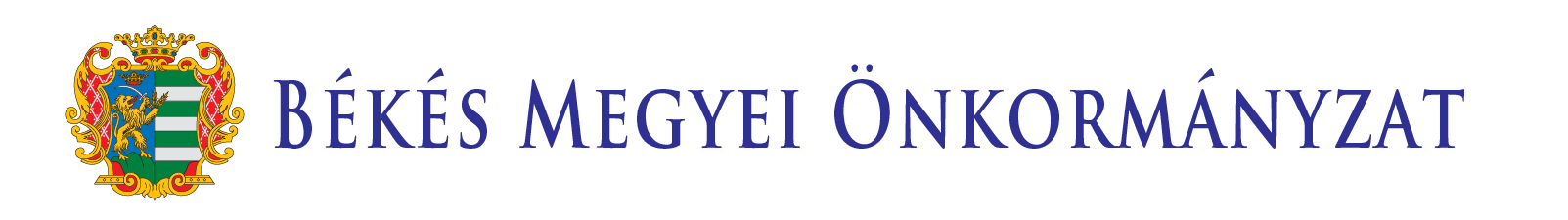 KIEMELT PROJEKT IV.FŐ elemei
PROJEKT LEÍRÁSA, ELEMEI:

A ma Magyarországon legismertebb és legnagyobb kiterjedésű konduktív fűtésű geotermikus tároló az Alföld felső-pannon homokos-homokköves üledéksoraiban található. Ez mintegy 40 000 km2 kiterjedésű, átlagos vastagsága kb. 200 m.
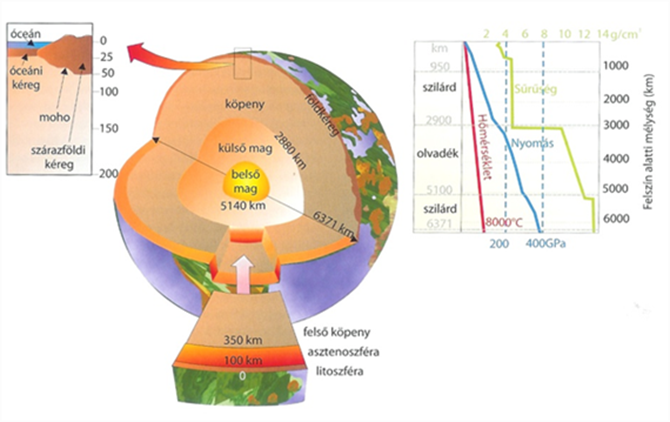 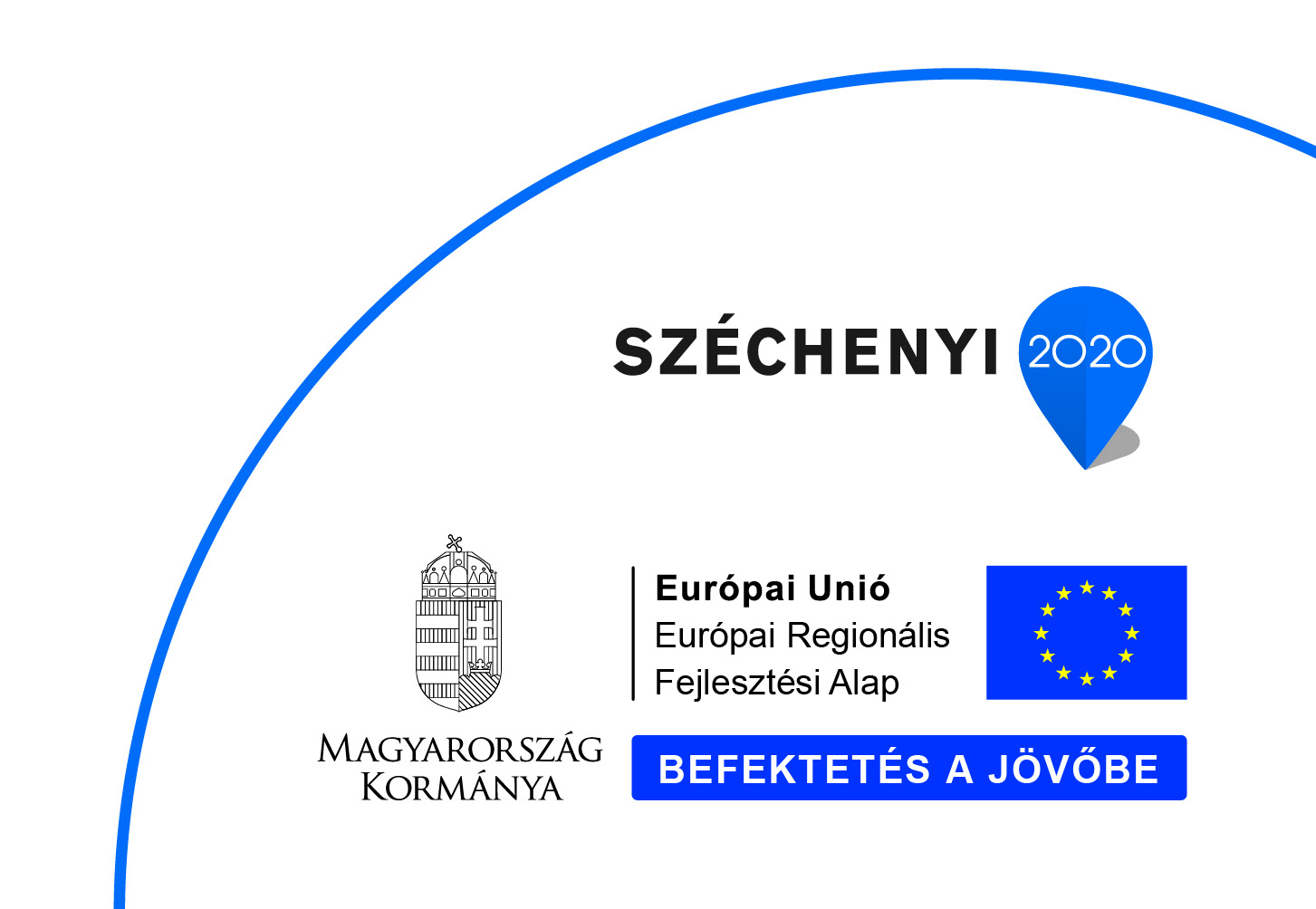 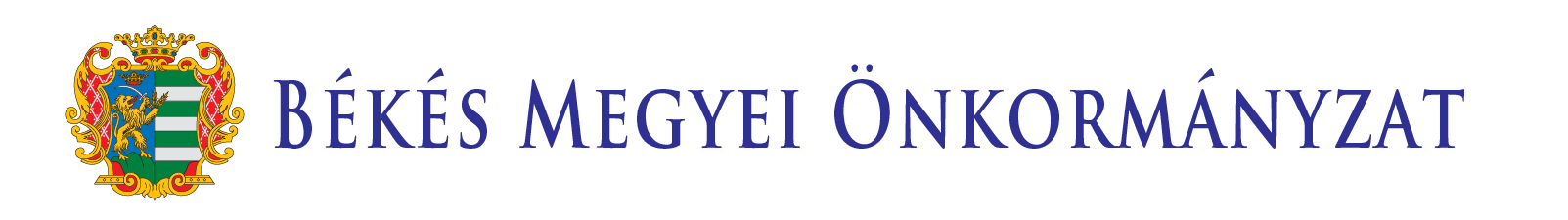 KIEMLET PROJEKT IV.MILYEN EREDMÉNYT VÁRUNK TŐLE
A PROJEKTTŐL ELVÁRT EREDMÉNYEK:

A hátrányos helyzetűeknek a munkaerőpiacra történő visszavezetését célzó gazdaságfejlesztési akció révén javulhat a térség energiamérlege, és a megújuló forrásból előállított energia mennyisége a KEHOP 1. sz. beruházási prioritása szerint.
A kedvező tapasztalatok továbbá beruházások mintájául szolgálhatnak
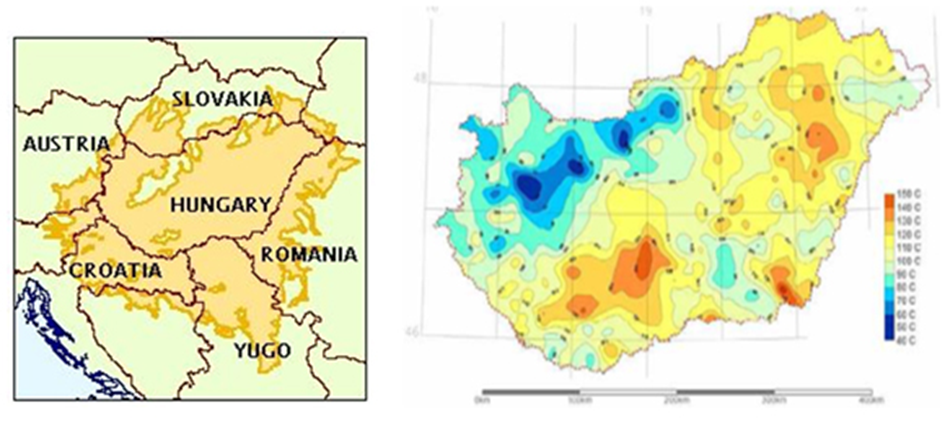 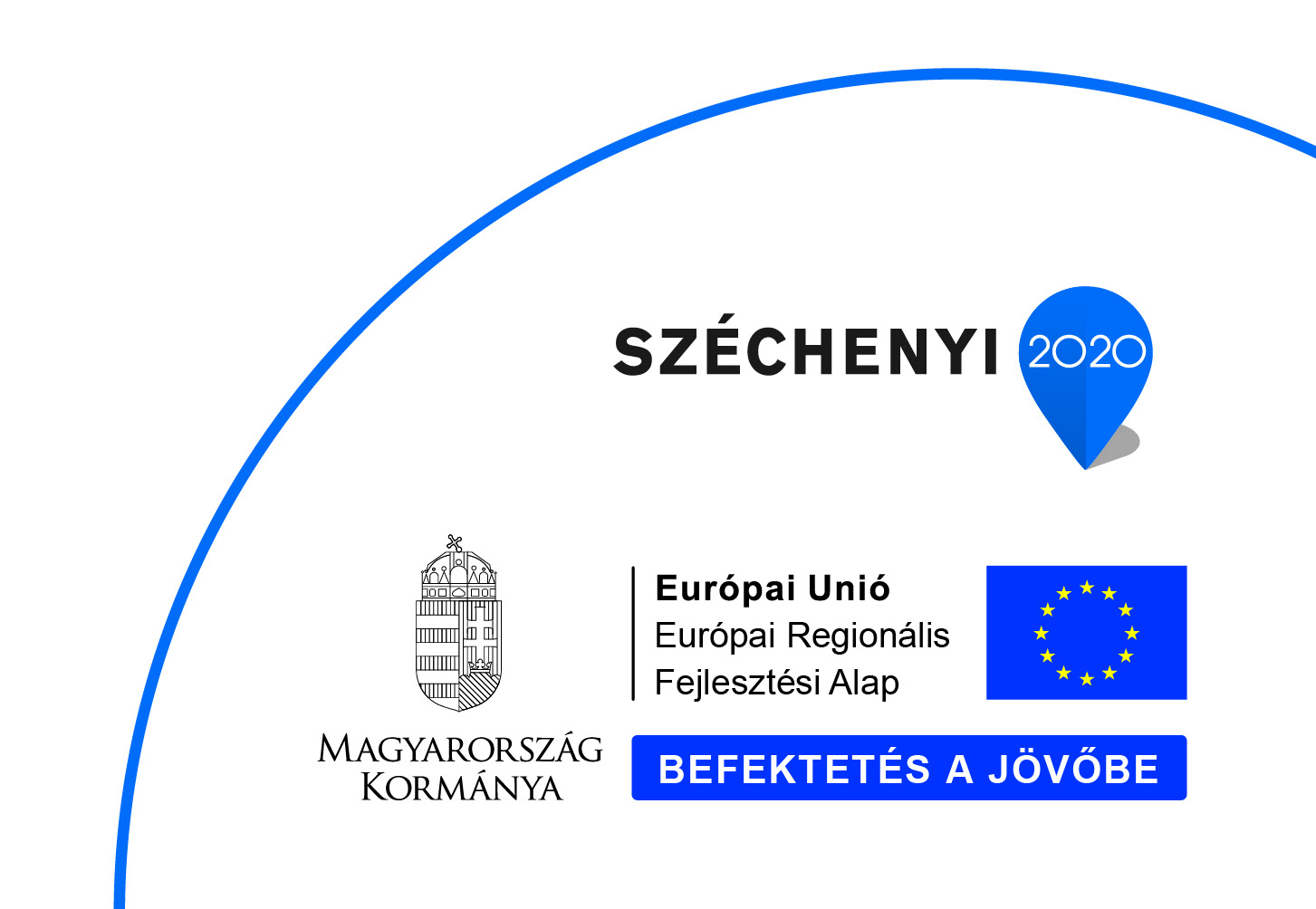 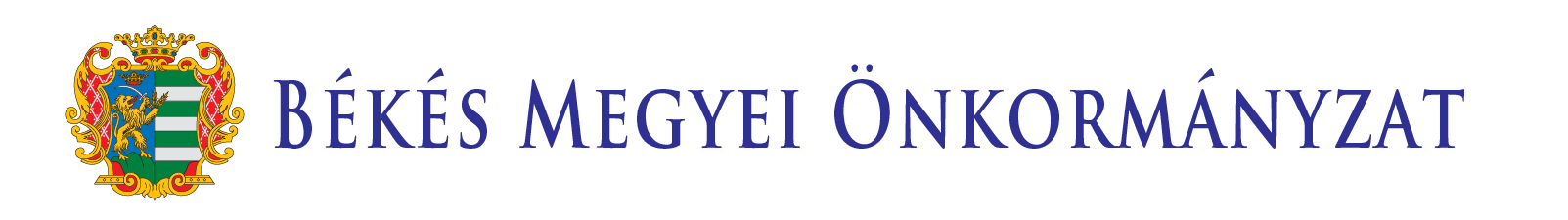 KIEMELT PROJEKT V.Fő ADATOK (CÉL, FORRÁS, KEDVEZMÉNYEZETT STB.)
NEVE: Képzési és foglalkoztatási elemet tartalmazó felújítási pilot program Békés megye lehatárolt akcióterületén az ingatlanállomány hőtechnikai adottságainak javítására, és energiahatékonysági megújítására

CÉLJA: A képzési komponens keretében, az építőiparban használható alapkompetenciák oktatása, melyek elkülönült KEHOP forrásokból megvalósítható energiahatékonysági beruházások során aktivizálható

INDOKOLTSÁGA: Az elöregedett ingatlanállomány hőtechnikai megújítása nélkül a kedvezőtlen energiafogyasztási szerkezet nem módosítható
FORRÁS: KEHOP 5.2 - Épületek energiahatékonysági korszerűsítése megújuló energiaforrások alkalmazásának kombinálásával - 2,5 milliárd forint

KEDVEZMÉNYEZETT(EK): közjogi vagy magánjogi szervezetek (végső kedvezményezett a lakosság), központi költségvetési szervek, állami közfeladatot ellátó nonprofit szektor (kivéve önkormányzat), egyházak, többségi állami tulajdonú gazdasági társaságok

CÉLCSOPORT: lakosság , állami közintézmények, az állami közfeladat-ellátásban résztvevők köre, állami közfeladatot ellátó nonprofit szektor (kivéve önkormányzat), egyházak, valamint többségi állami tulajdonú gazdasági társaságok.
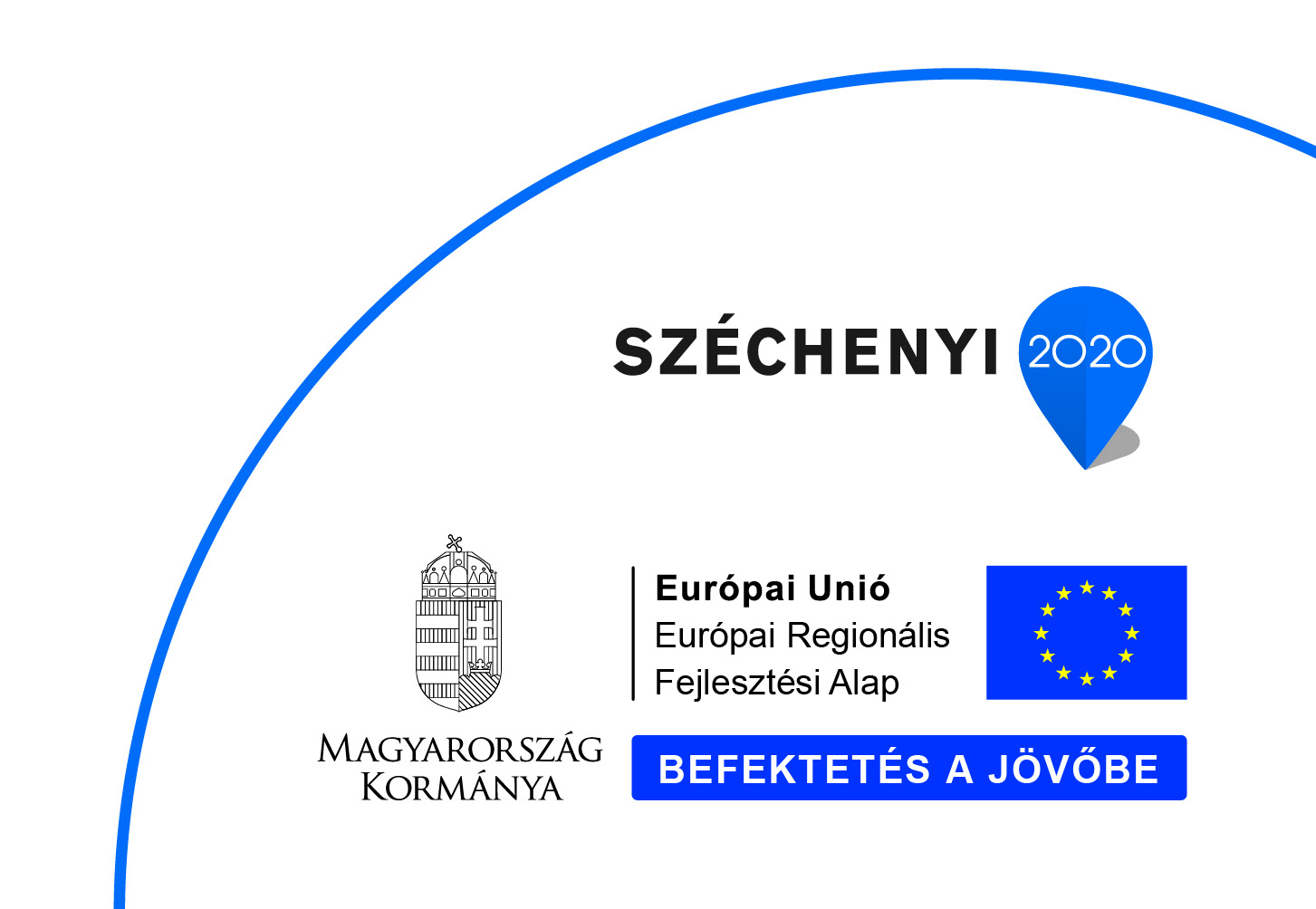 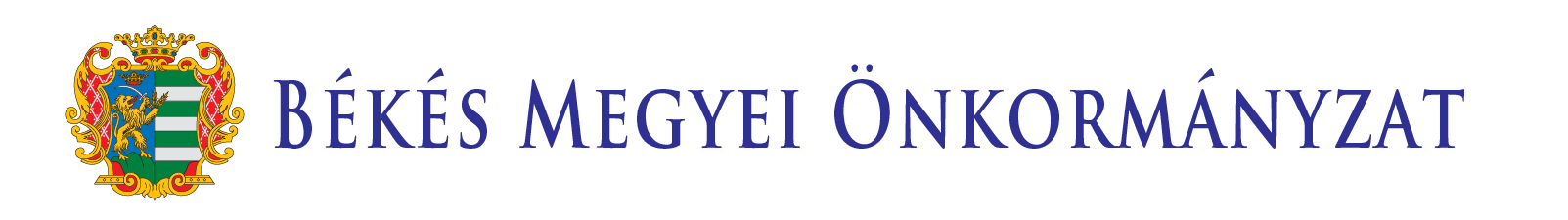 KIEMELT PROJEKT V.FŐ elemei
PROJEKT LEÍRÁSA, ELEMEI:

A projekt komplex módon, két egymásra szervesen épülő komponensből áll, melyek a következőek:
A komponens: építőipari fókuszú képzési és foglalkoztatási elem (forrása: EFOP, GINOP, TOP).
B komponens: az A komponens által elért célcsoport foglalkoztatását biztosító célzott hőtechnikai adottságok javítására és energiahatékonysági korszerűsítésre irányuló építőipari beruházások finanszírozása (forrása: KEHOP).
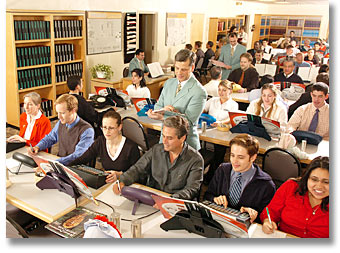 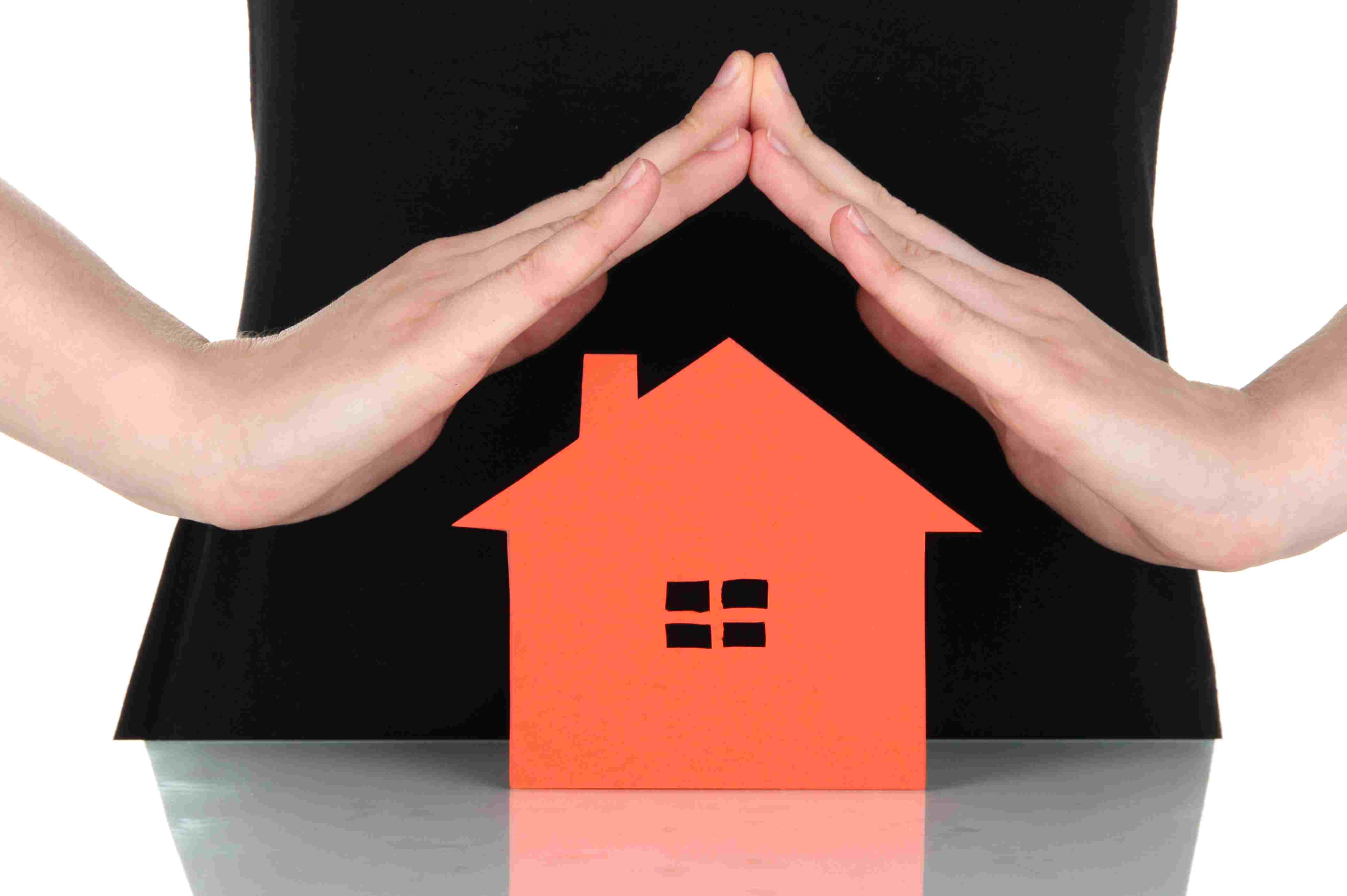 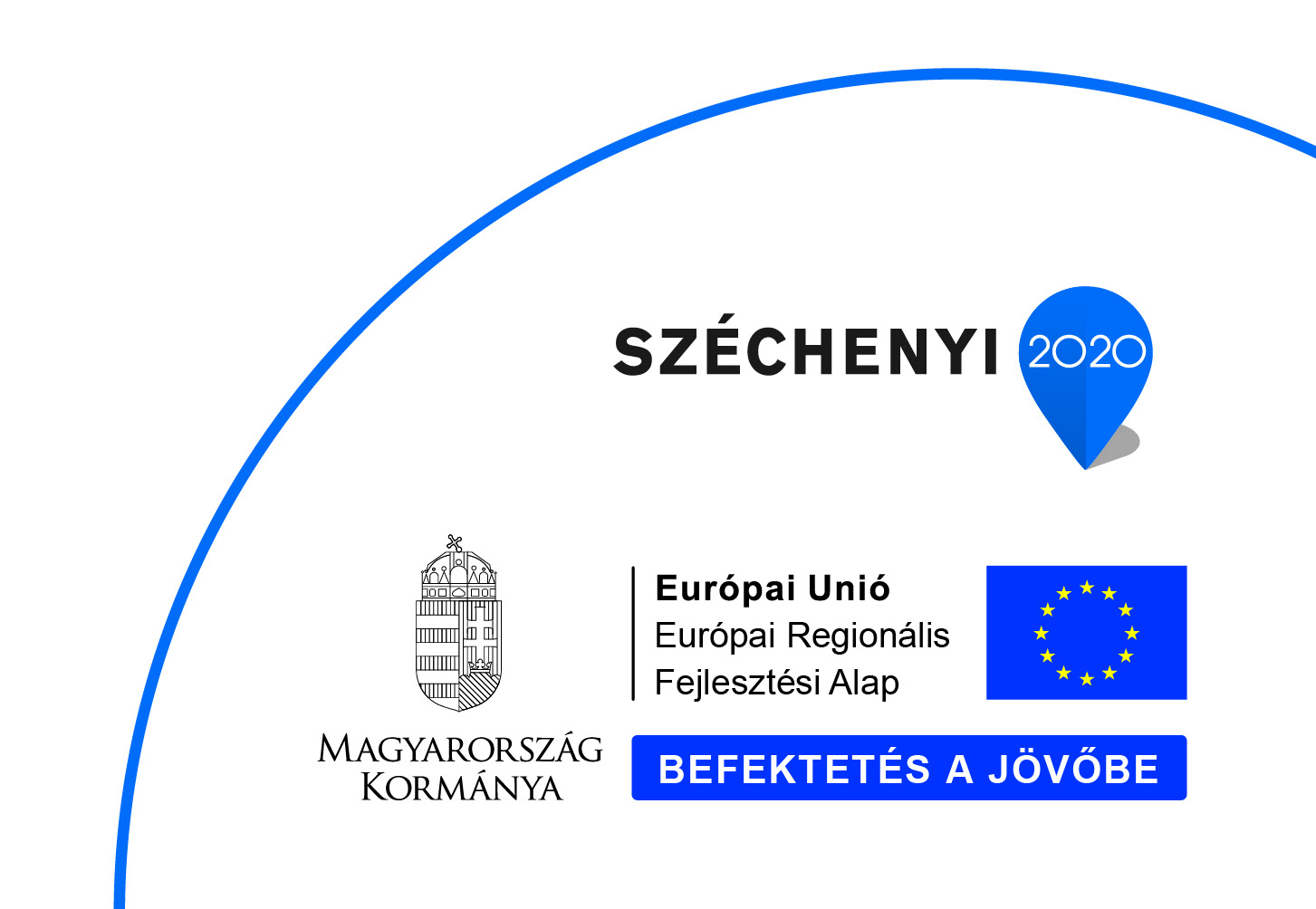 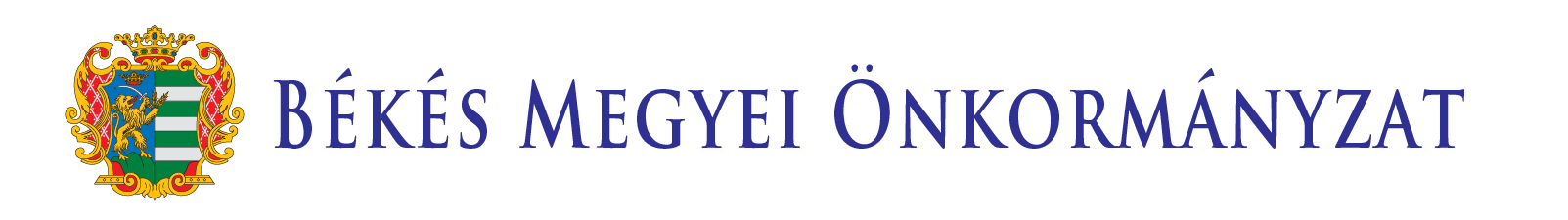 KIEMLET PROJEKT V.MILYEN EREDMÉNYT VÁRUNK TŐLE
A PROJEKTTŐL ELVÁRT EREDMÉNYEK:

A hátrányos helyzetűeknek a munkaerőpiacra történő visszavezetését célzó gazdaságfejlesztési akció révén javulhat a térség energiamérlege összefüggésben az ingatlanállomány korszerűsítésével járó jelentős energiamegtakarítási potenciállal.
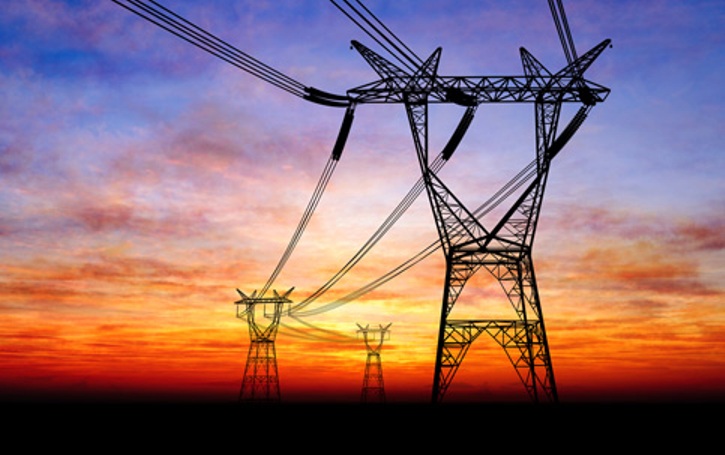 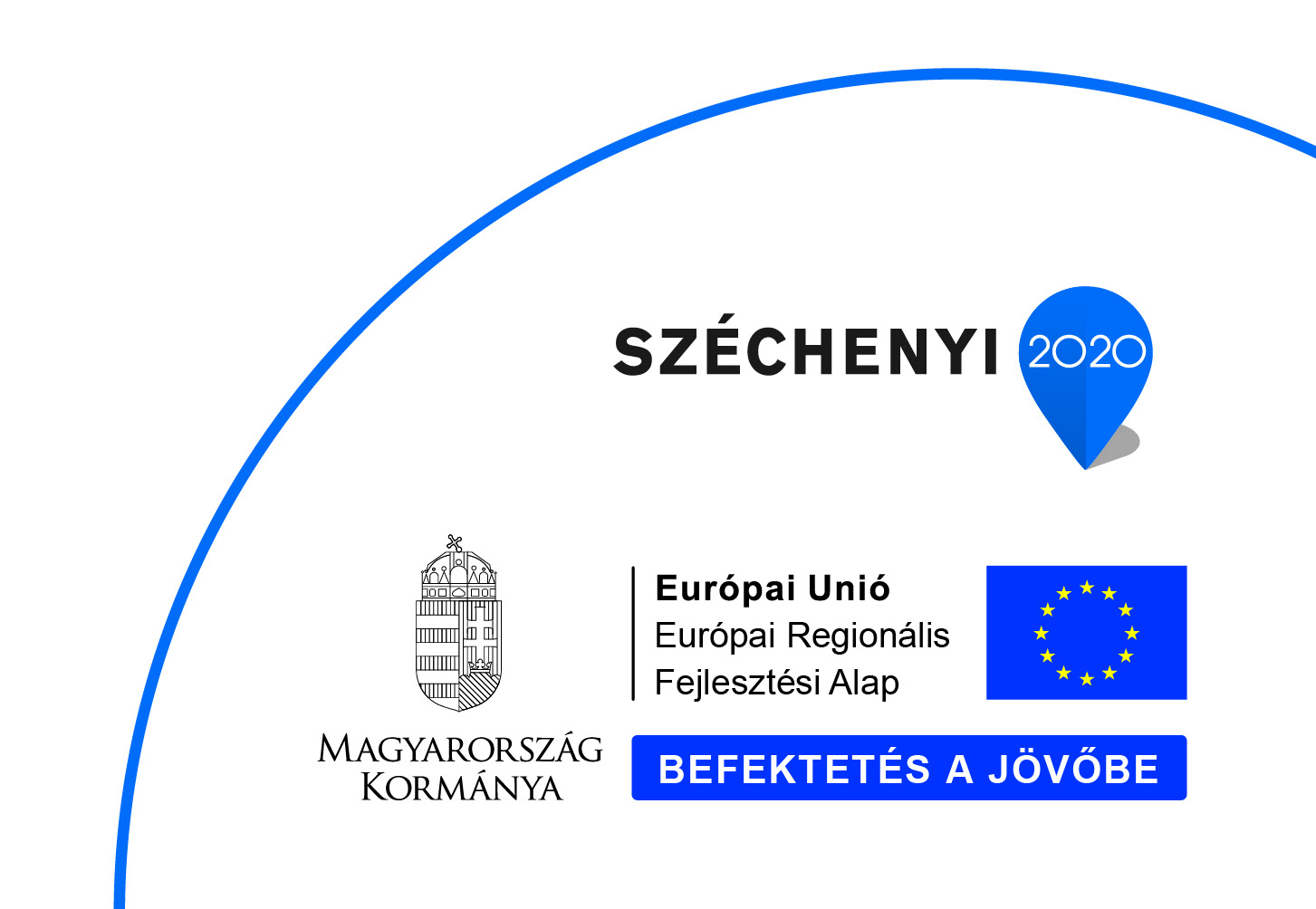 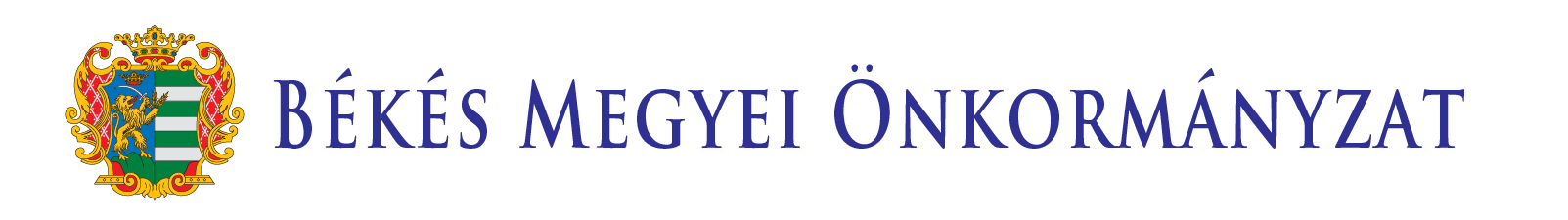 KIEMELT PROJEKT VI.Fő ADATOK (CÉL, FORRÁS, KEDVEZMÉNYEZETT STB.)
NEVE:Komplex biomassza program a hőellátó rendszerek fejlesztésére és épületenergetikai korszerűsítést követő felhasználásra

CÉLJA: Hátrányos helyzetű munkavállalók biomasszát termelnek, mely KEHOP forrásból finanszírozott hőellátó rendszerek korszerűsítését követően kerül energetikai célú felhasználásra. . 

INDOKOLTSÁGA: A biomasszam felasználás támogatása nélkül a köolaj-fókuszú hazai energiamérleg nem módosulhat érdemben
FORRÁS: KEHOP 5.3 - Távhő- és hőellátó rendszerek energetikai fejlesztése, illetve megújuló alapra helyezése – max. 2,5 milliárd forint/projekt.

KEDVEZMÉNYEZETT(EK): Távhő-szolgáltatók, valamint a távhőtermelő gazdasági társaságok, gazdasági társaságok.

CÉLCSOPORT: A távhőszektor szereplői. Közvetettem a rászoruló és/vagy nagyon alacsony munkaintenzitású háztartásban élő halmozottan hátrányos helyzetű személyek.
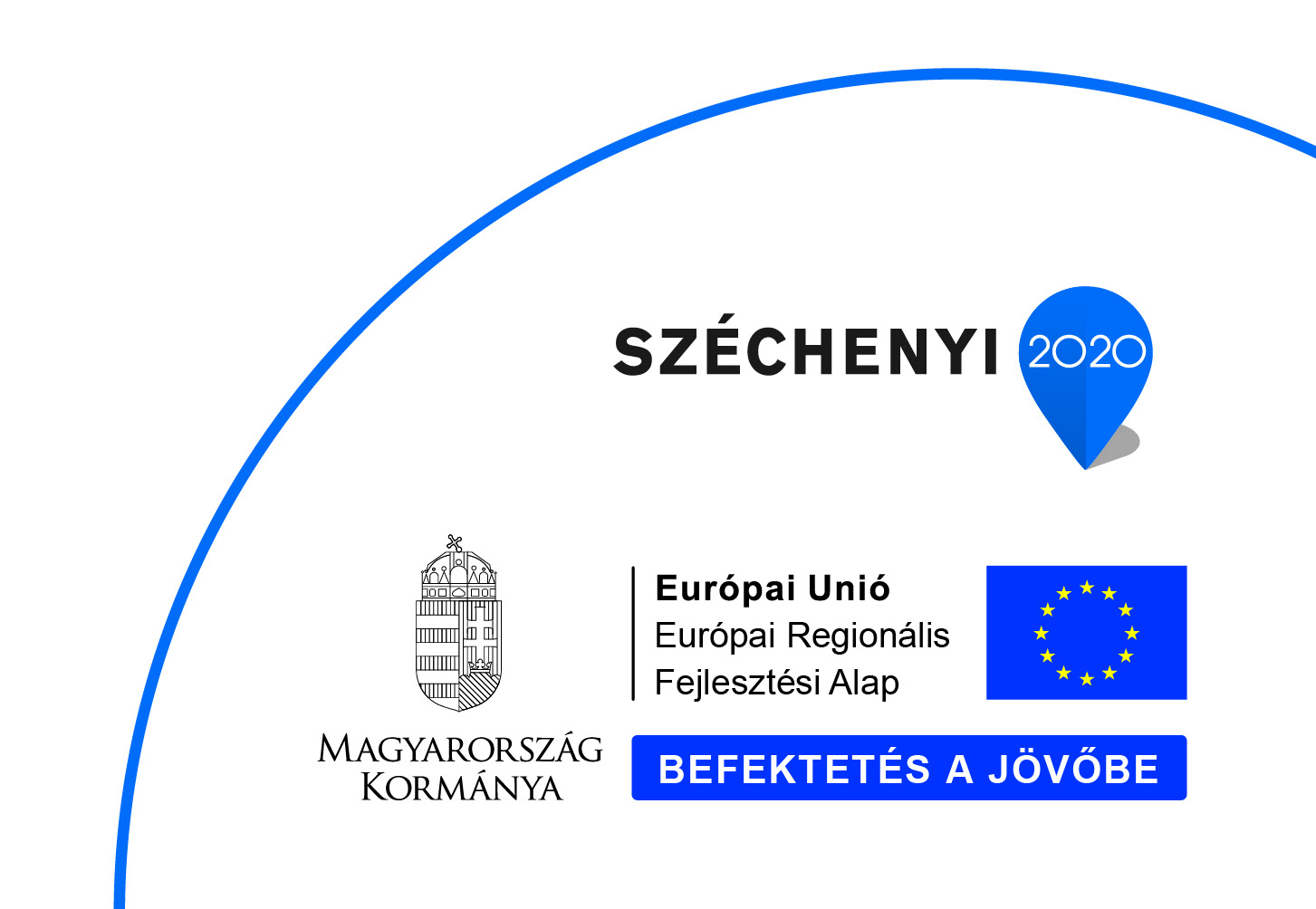 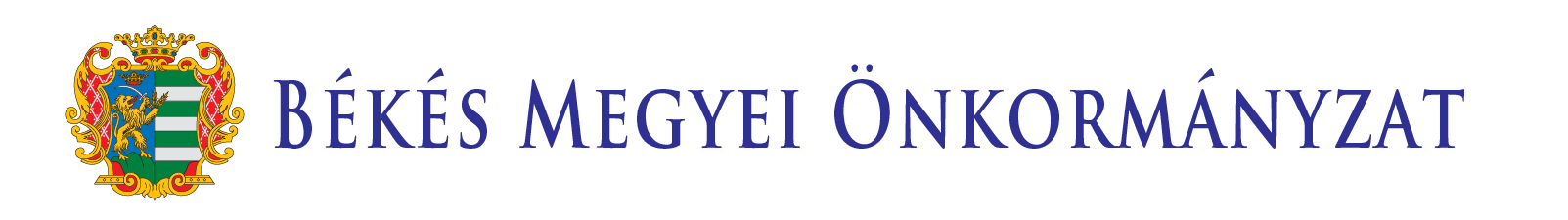 KIEMELT PROJEKT VI.FŐ elemei
PROJEKT LEÍRÁSA, ELEMEI:

A termelési elemet tartalmazó hőellátó-rendszeri korszerűsítés pilot programjának bemutatása
A projekt komplex módon, két egymásra szervesen épülő komponensből áll, melyek a következőek:

A komponens: biomassza termelési elem, képzéssel és alacsony fokú feldolgozással kombinálva (forrása: EFOP, GINOP, TOP, VP).
B komponens: az A komponensben megtermelt biomassza folyamatos felhasználását biztosító hőellátó-rendszeri korszerűsítések (forrása: KEHOP).
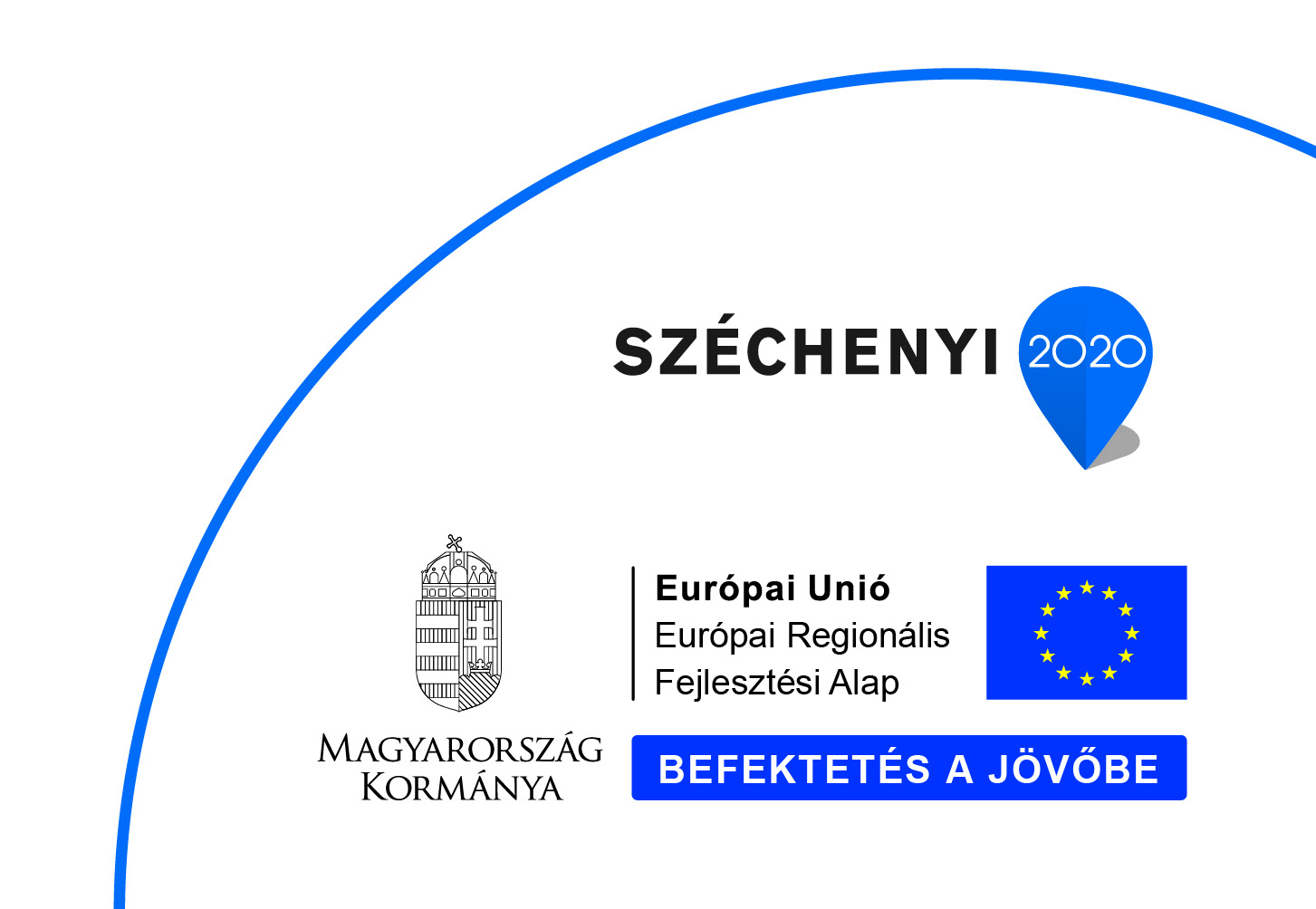 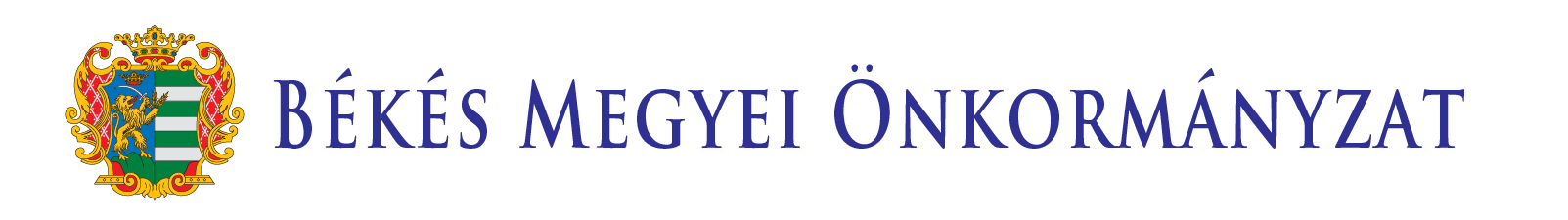 KIEMLET PROJEKT VI.MILYEN EREDMÉNYT VÁRUNK TŐLE
A PROJEKTTŐL ELVÁRT EREDMÉNYEK:

A hátrányos helyzetűeknek a munkaerőpiacra történő visszavezetését célzó gazdaságfejlesztési akció révén javulhat a térség energiamérlege összefüggésben a hőellátó rendszerek korszerűsítésével járó jelentős energia-megtakarítási potenciálra.
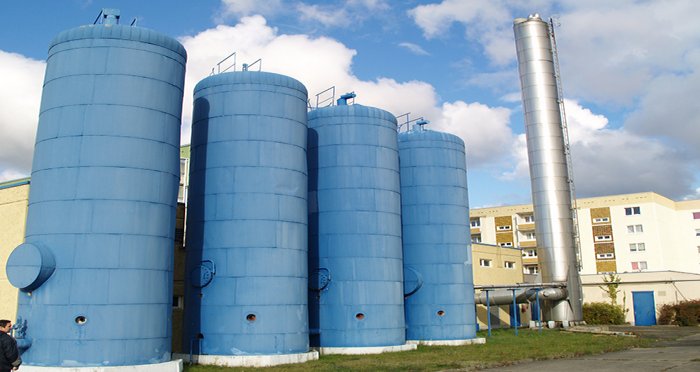 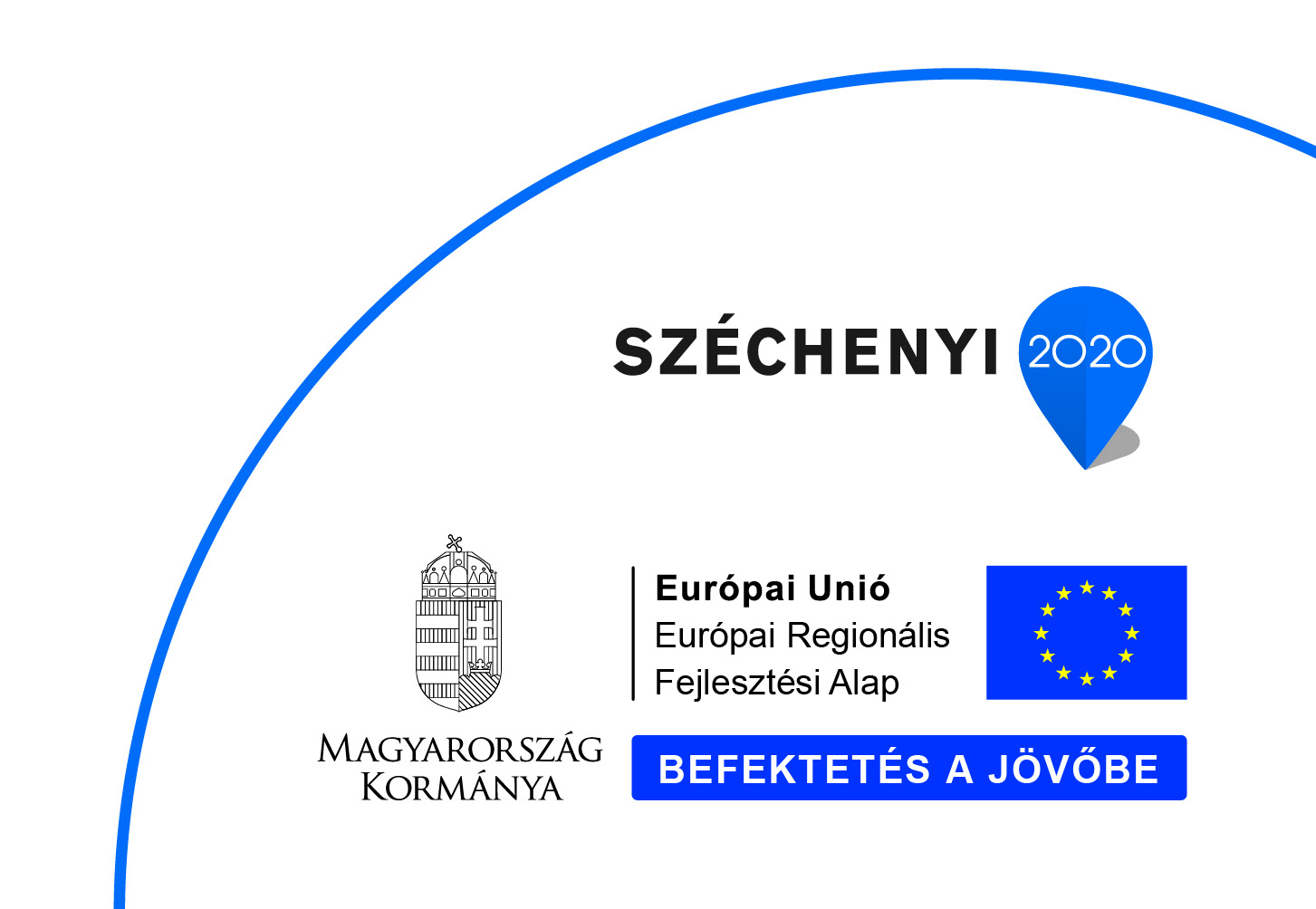 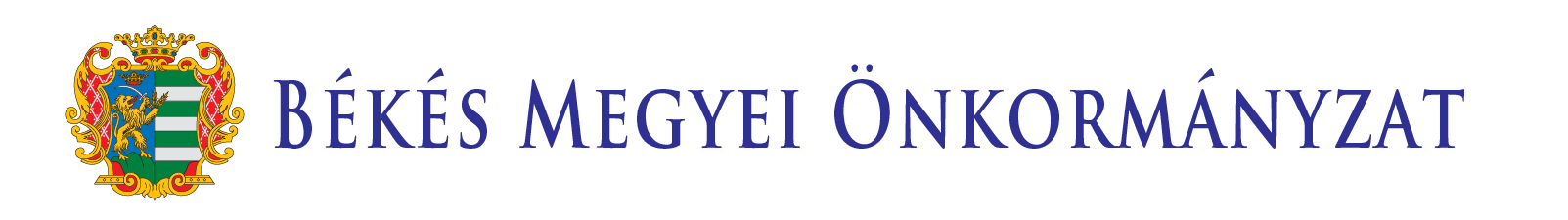 KIEMELT PROJEKT VII.Fő ADATOK (CÉL, FORRÁS, KEDVEZMÉNYEZETT STB.)
NEVE: Békés megye energetikai szempontú szemléletformálása 

CÉLJA: A lakosság szemlélet- és gondolkodásmódjának megváltoztatása, speciális a hátrányos helyzetűek közösségi szerepvállalását mozgósító akciókon keresztül.

INDOKOLTSÁGA: Mivel a lakosság energiatudatossága önmagában alacsony, így az ERFA beruházások kísérőtevékenységeként tájékoztató/szemléletformáló akciók végrehajtása is szükséges.
FORRÁS: KEHOP 5.4 - Szemléletformálási programok - 500 millió forint

KEDVEZMÉNYEZETT(EK): Civil szervezetek, egyházak, önkormányzatok, oktatási intézmények, központi költségvetési szervek.

CÉLCSOPORT: Közvetlenül lakosság, civil szervezetek, egyházak, önkormányzatok, oktatási intézmények, központi költségvetési szervek.
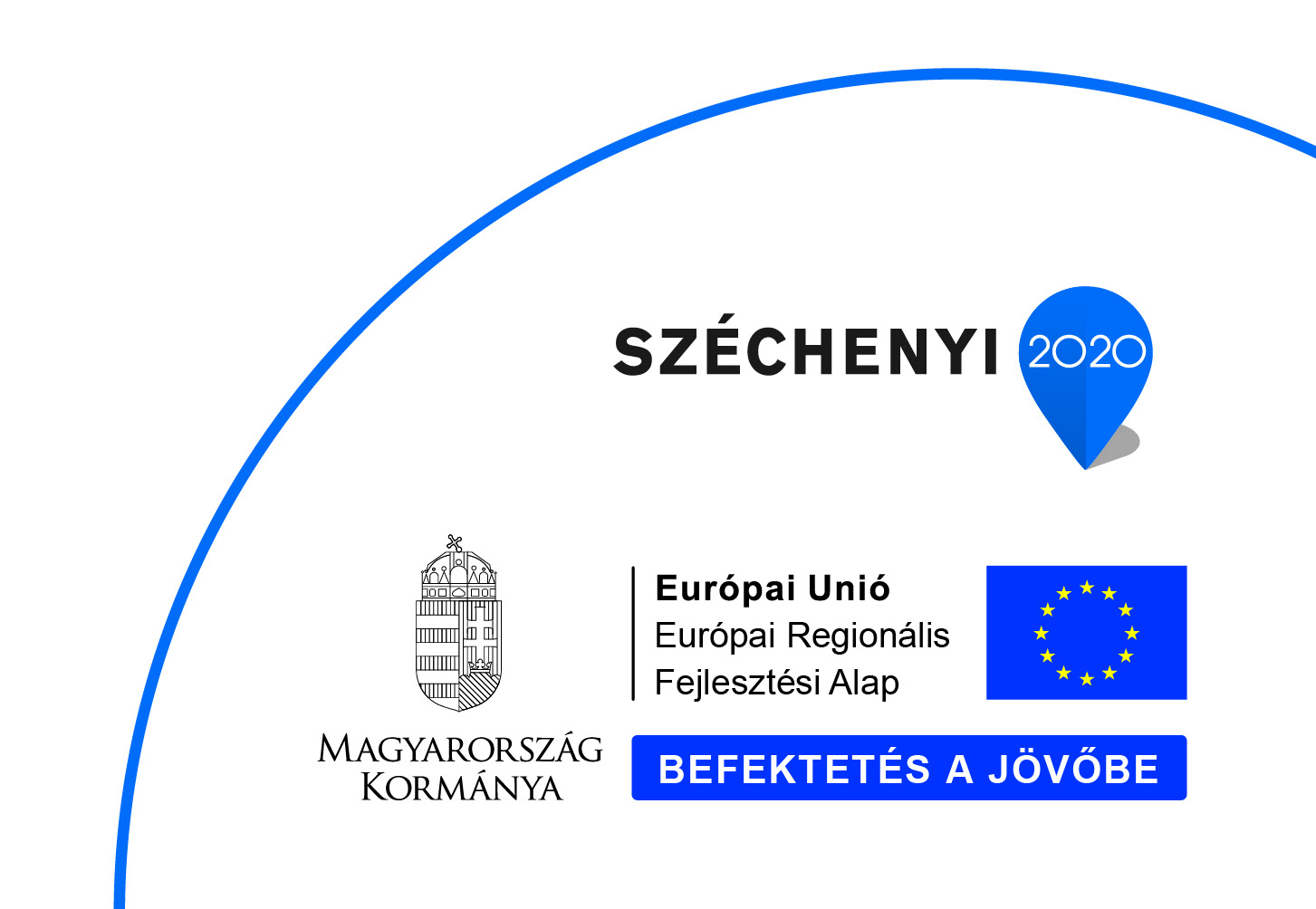 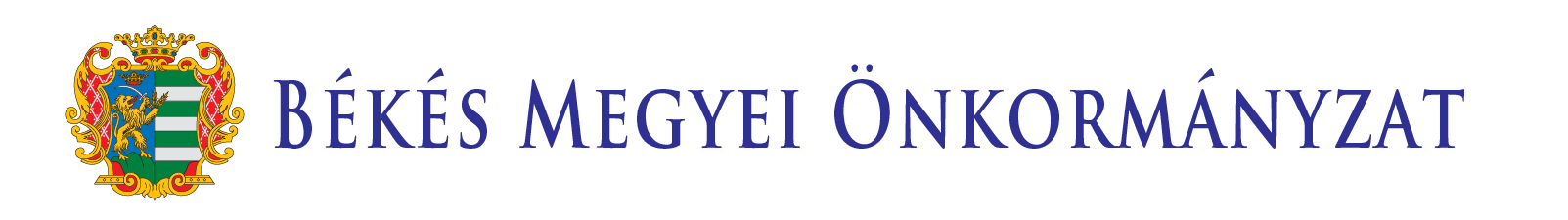 KIEMELT PROJEKT VII.FŐ elemei
PROJEKT LEÍRÁSA, ELEMEI:

A Projekt a „Nemzeti Energiastratégia 2030” - közösségi célkitűzésekkel is összhangban - egyik fontos célja a társadalmi szemléletváltás elérése, a lakosság legszélesebb körének tudatos fogyasztóvá tételén keresztül. A fenti dokumentum a szemléletformálás kulcselemeiként a következőeket jelöli meg:
az energiahatékonyság növelése
az energiatakarékosság növelése
és a megújuló energiaforrások alkalmazásának támogatása.
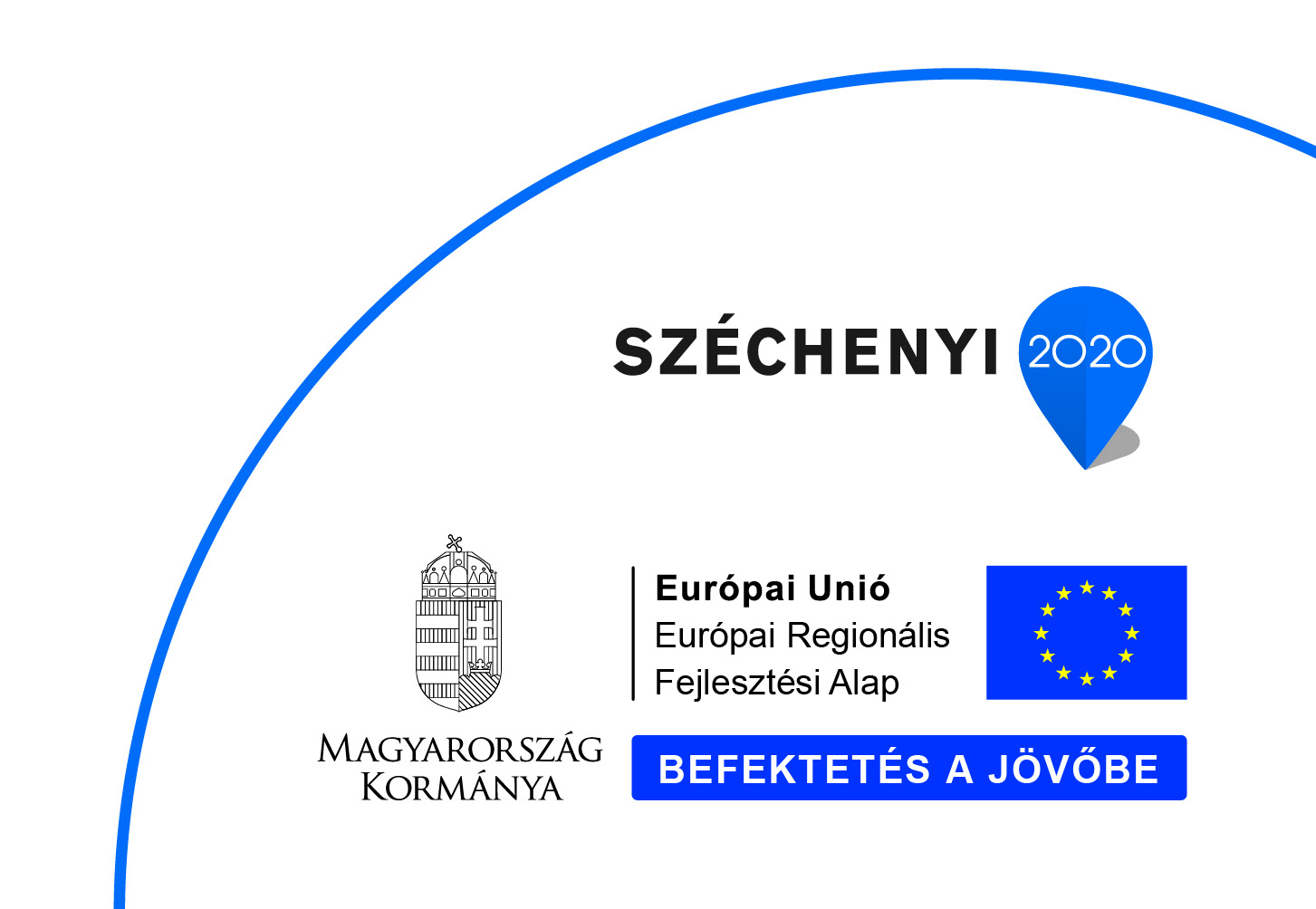 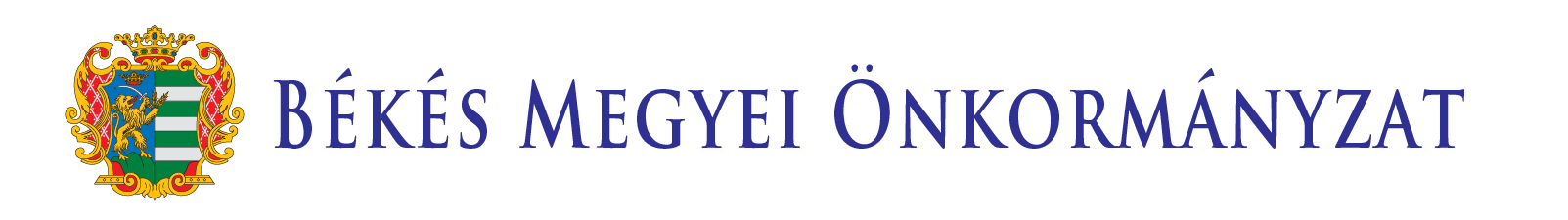 KIEMLET PROJEKT VII.MILYEN EREDMÉNYT VÁRUNK TŐLE
A PROJEKTTŐL ELVÁRT EREDMÉNYEK:

Közvetlenül a lakosság szemléletformálásán keresztül széles körű energia- és klímatudatos szemlélet alakítható ki, az energiahatékonysági közpolitikai célkitűzések támogatásaként. Ezen túlmenően a lakossági szemléletformáló akciók célzott végrehajtása a fiatalok/romák/idősek integrációját, és általában a közösségi szerepvállalás fontosságát erősíthetik.
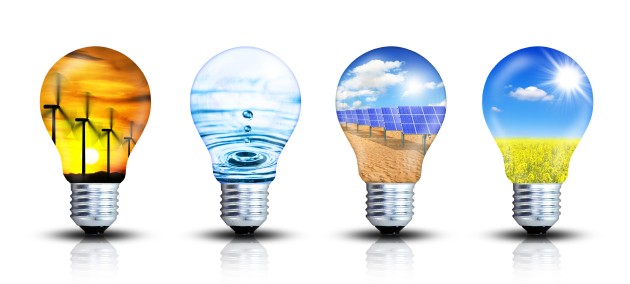 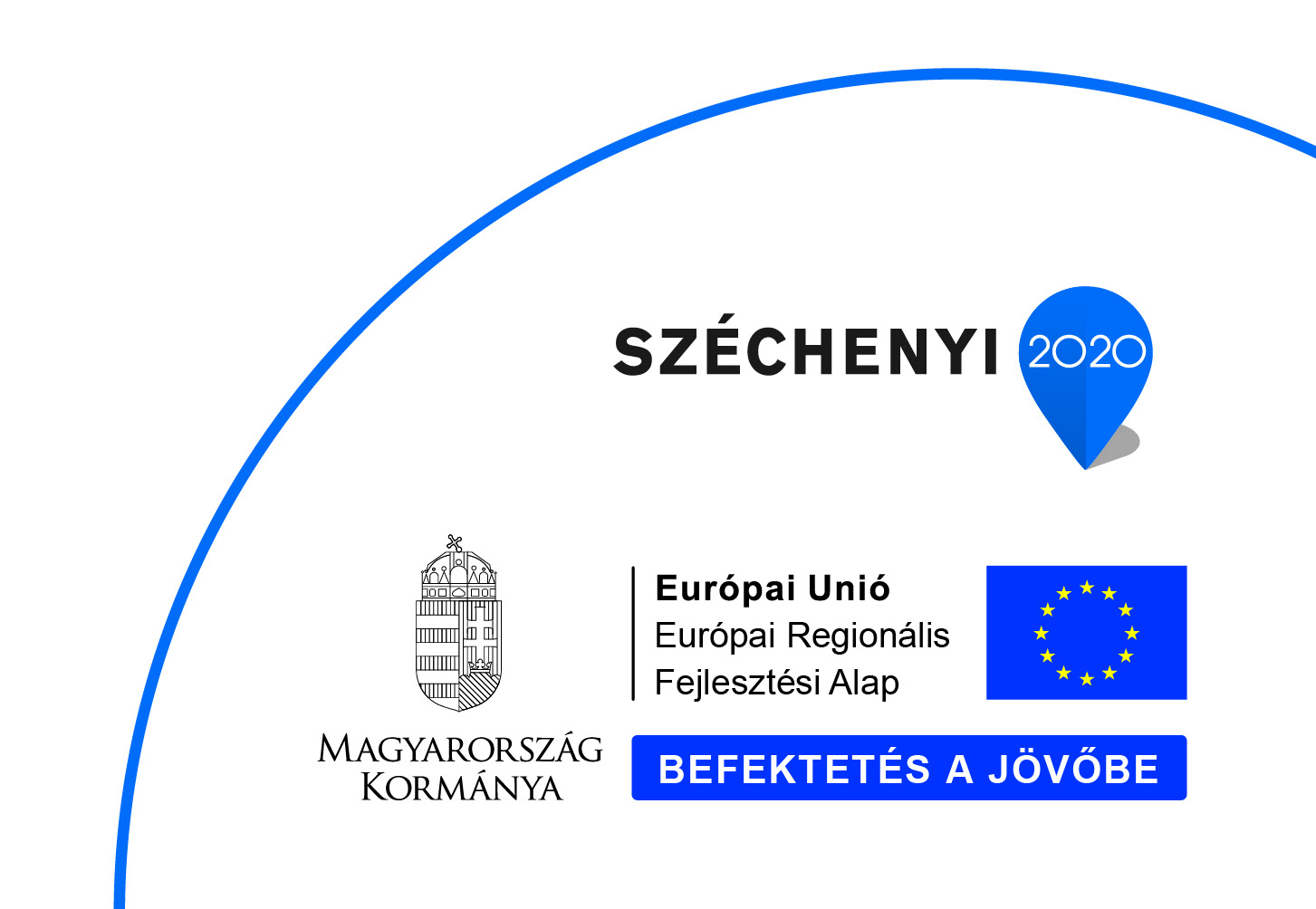 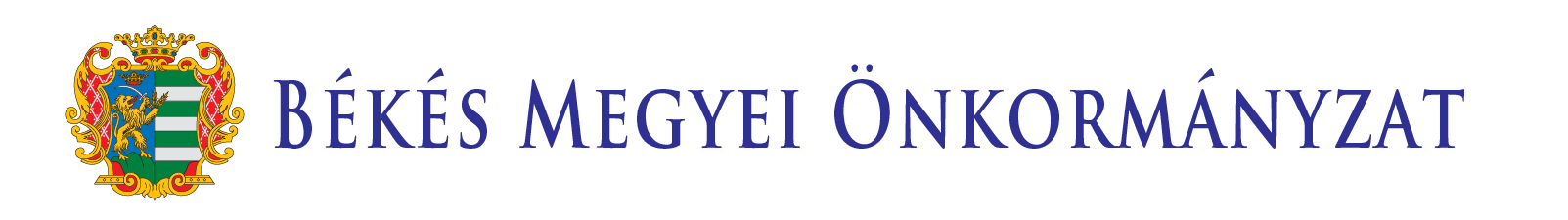 KIEMELT PROJEKT VIII.Fő ADATOK (CÉL, FORRÁS, KEDVEZMÉNYEZETT STB.)
NEVE: Naperőművek telepítése Békés megyében 

CÉLJA: A lakosság szemlélet- és gondolkodásmódjának megváltoztatása, speciális a hátrányos helyzetűek közösségi szerepvállalását mozgósító akciókon keresztül.

INDOKOLTSÁGA: A megújuló energiaforrások növelésére Magyarország - a számottevő környezetvédelmi és klímavédelmi hasznok mellett -, mint a gazdasági fejlődés egyik kitörési pontjára is tekint.
FORRÁS: KEHOP 5.1 - Hálózatra termelő, nem épülethez kötött megújuló energiaforrás alapú zöldáram-termelés elősegítése – 1 milliárd forint/projekt

KEDVEZMÉNYEZETT(EK): Gazdasági társaságok   GINOP/TOP lehatárolással

CÉLCSOPORT: Az energia szektor szereplői
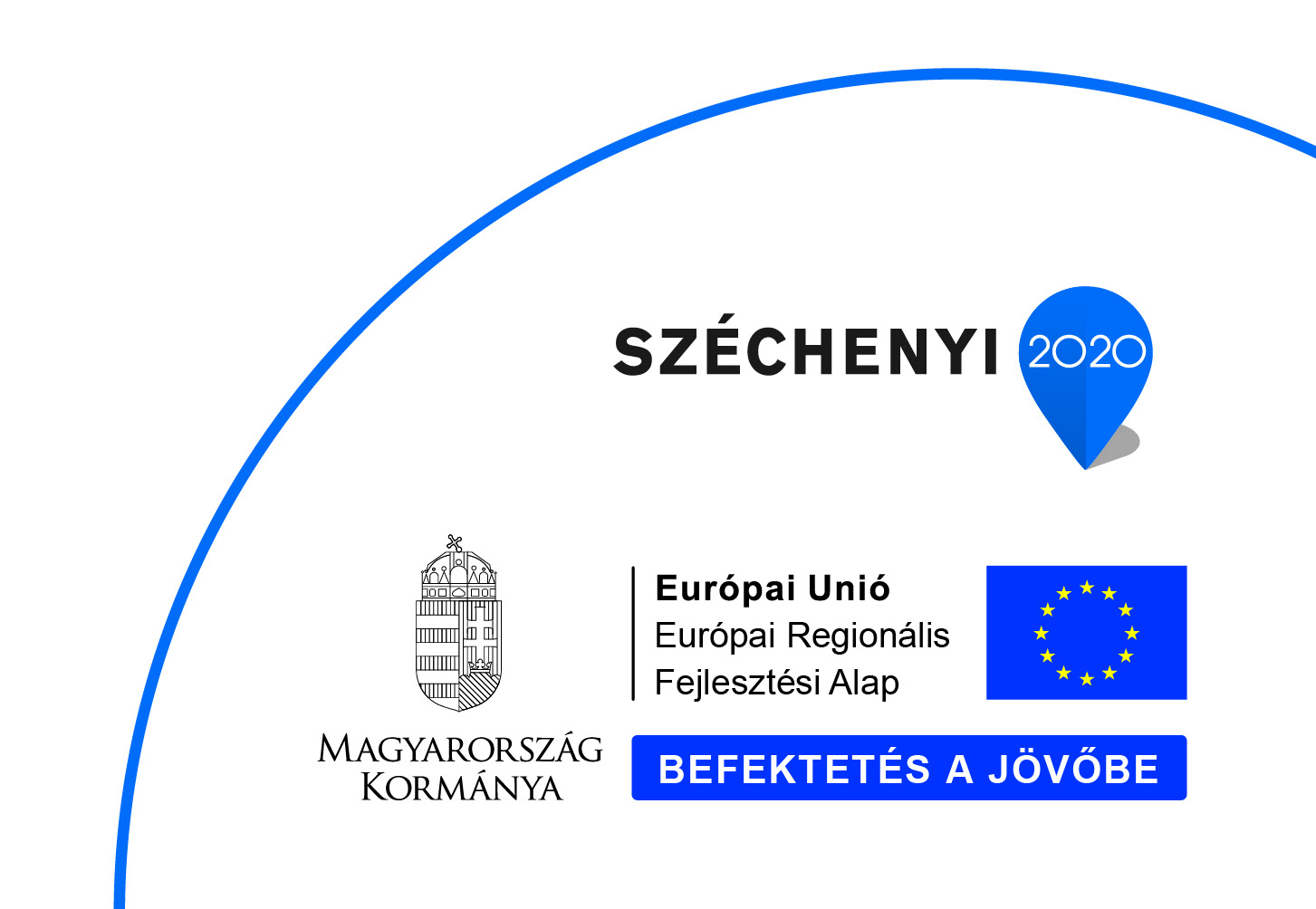 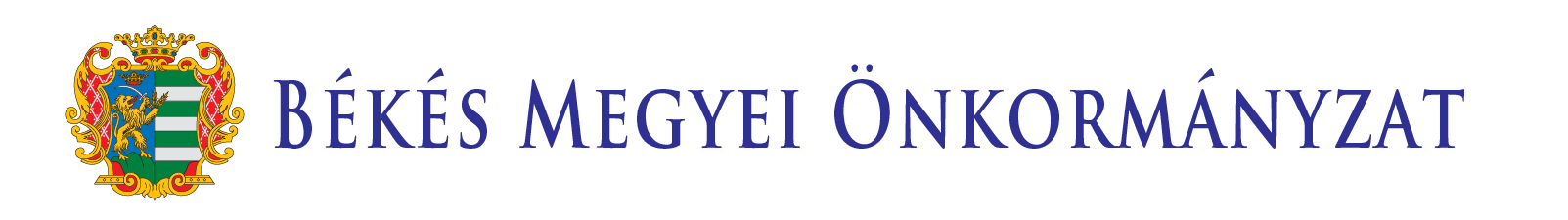 KIEMELT PROJEKT VIII.FŐ elemei
PROJEKT LEÍRÁSA, ELEMEI:

Olyan 1 MWatt feletti projektek megvalósulása, amely helyileg a meglevő trafóközpontok közelében kerülnek felépítésre. A nappal termelt „Zöld áram” jelentősen csökkentheti Magyarország import kitettségét, továbbá hozzájárul Békés Megye GDP növekedéséhez.
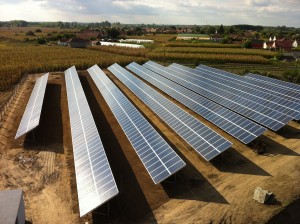 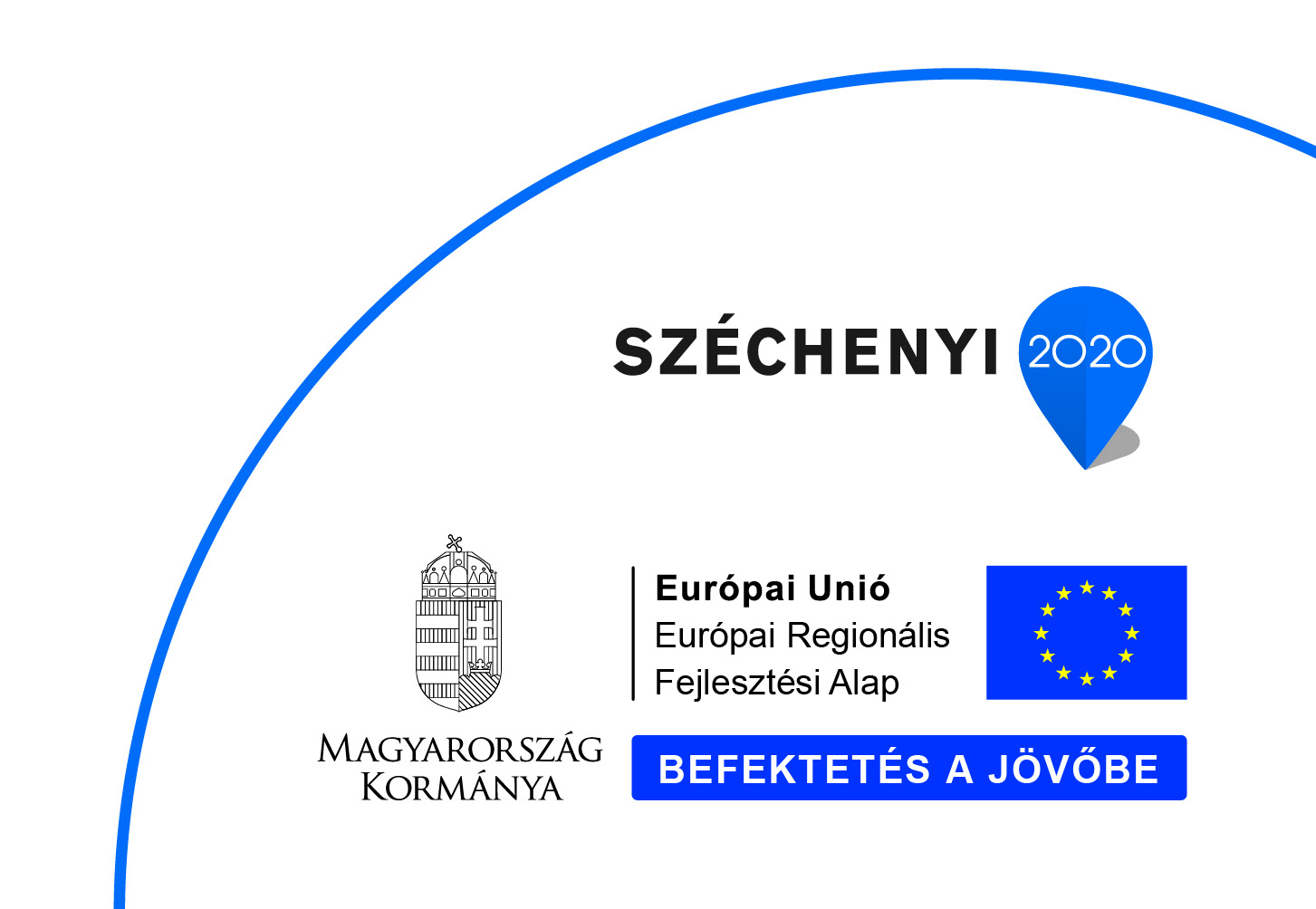 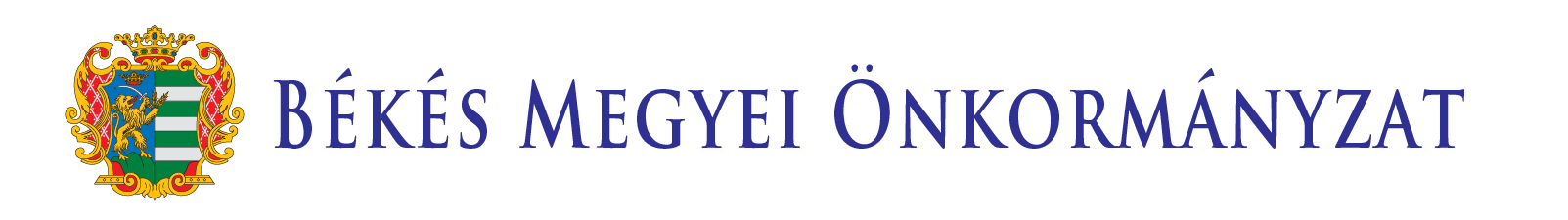 KÉRDÉSEK, JAVASLATOK
CÉLUNK E WORKSHOPPAL, HOGY A MEGKÜLDÖTT KÉRDŐÍVEKEN TÚL EZENA A FÓRUMON IS MINDENKI KÉRDEZHESSEN, JAVASOLHASSON, HOZZÁTEHESSE GONDOLATAIT A FELVÁZOTL PROJEKTJAVASLATOKHOZ, VAGY ÚJAT JAVASOLJON.


VÁRJUK TEHÁT KÉRDÉSEIKET, JAVASLATAIKAT, MEGJEGYZÉSEIKET!
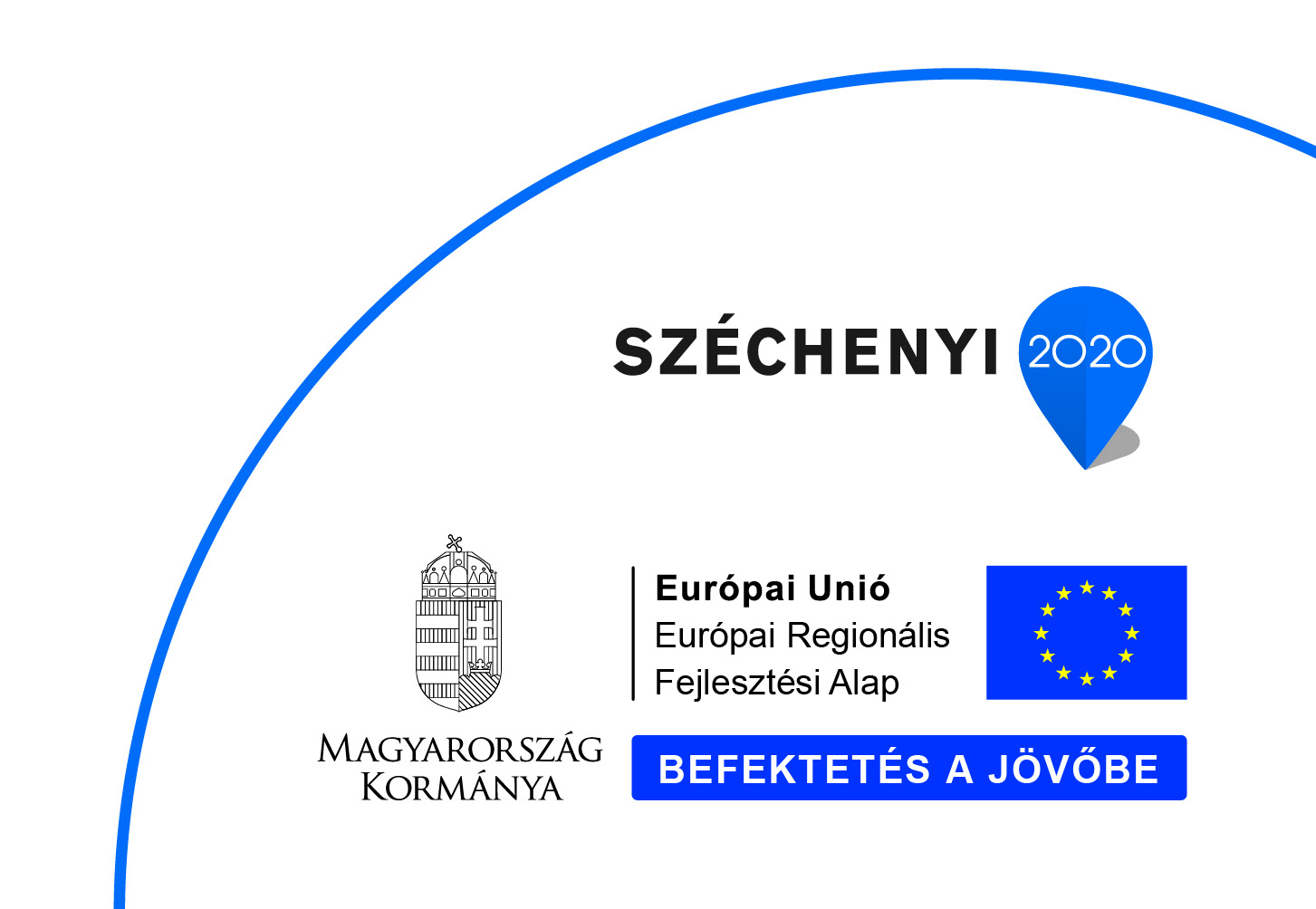 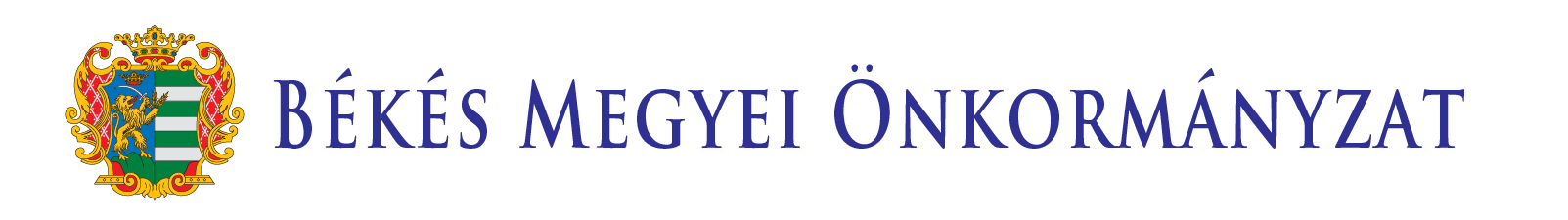 KÖSZÖNÖM megtisztelő figyelmüket, RÉSZVÉTELÜKET!
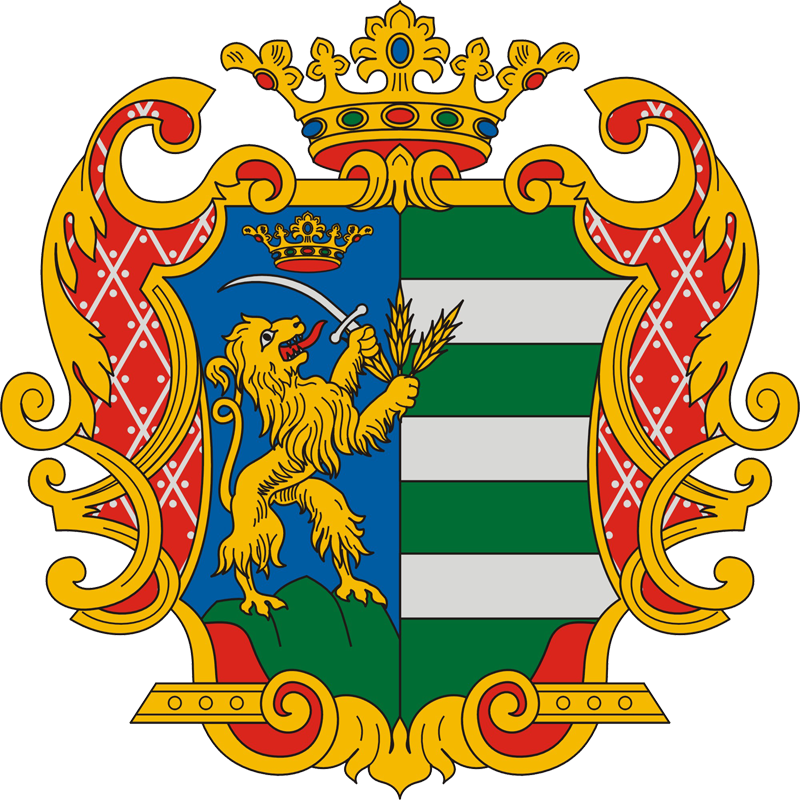